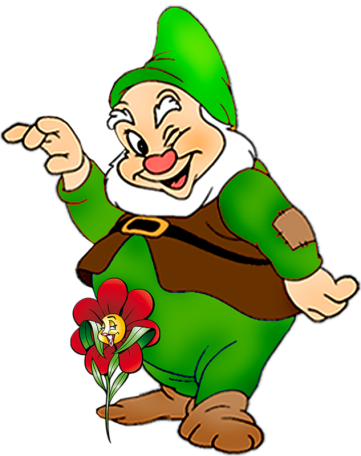 МУНИЦИПАЛЬНОЕ БЮДЖЕТНОЕ ДОШКОЛЬНОЕ 
ОБРАЗОВАТЕЛЬНОЕ УЧРЕЖДЕНИЕ
ДЕТСКИЙ САД «ЧЕБУРАШКА»
г. Волгодонска
ИТОГИ  ВТОРОГО ПОЛУГОДИЯ 
2020-2021 УЧЕБНОГО ГОДА
МЛАДШАЯ ГРУППА № 5
«ГНОМИКИ»
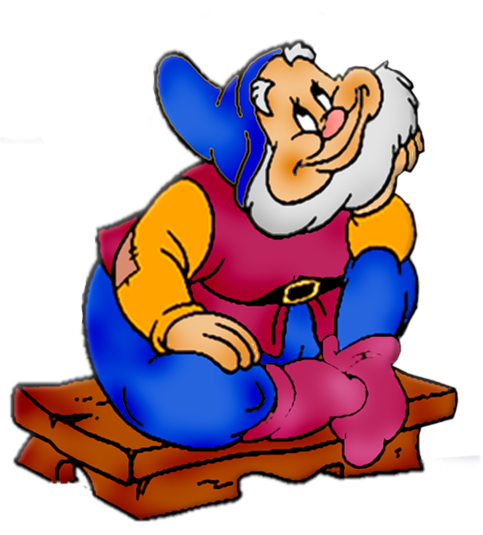 Воспитатели: Нагибина Н. В.
                           Князева Н.Н.
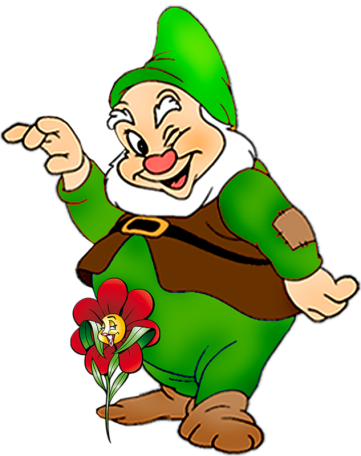 Цели и задачи на 2020-2021 учебный год: 
обеспечение развития личности детей младшей группы в различных 
видах общения и деятельности  с учетом их возрастных, индивидуальных, 
психологических и физиологических особенностей;
создание условий для  развития ребенка, открывающих возможности для его 
позитивной социализации, личностного развития, развития инициативы и
творческих способностей на основе сотрудничества со взрослыми и сверстниками
и соответствующим возрасту видам деятельности.  
                     
                         В втором полугодии, мы провели с детьми различные мероприятия, 
                             тематические недели, утренник, акции, развлечения и открытые показы 
                                     непосредственно   образовательной деятельности.
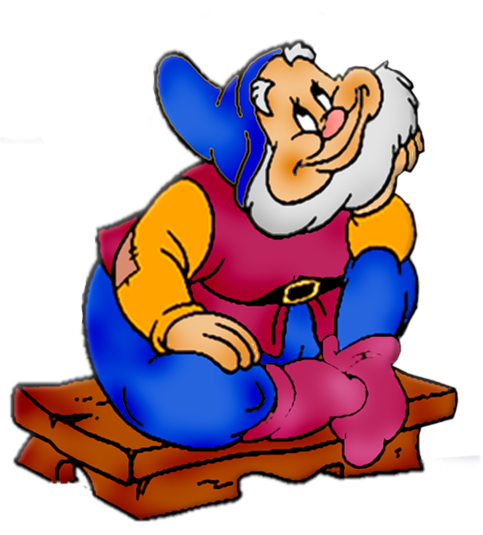 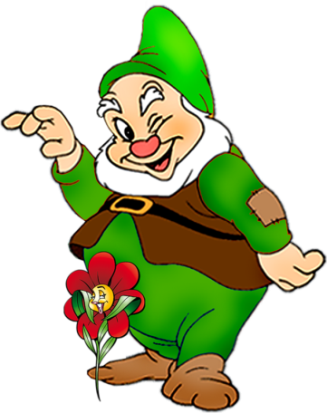 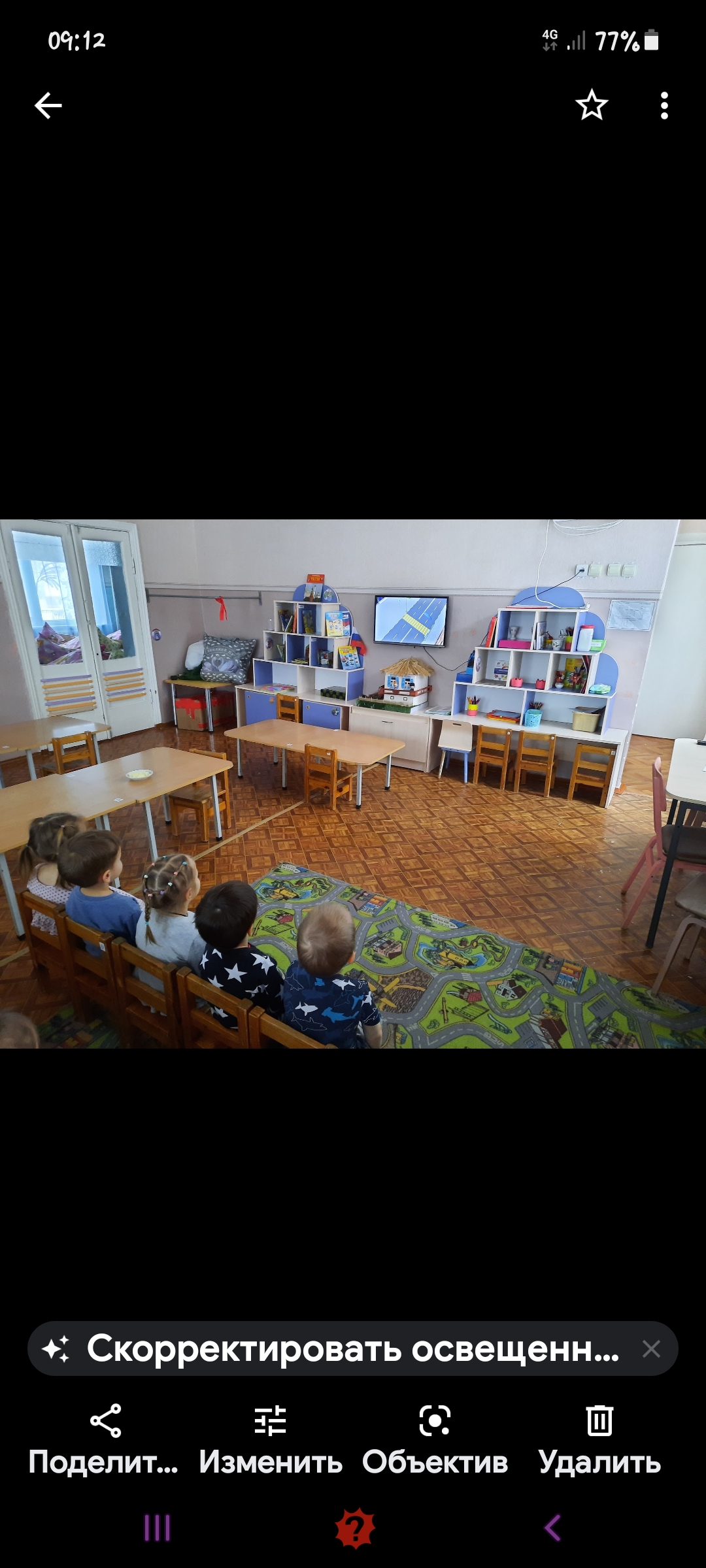 ЗИМНИЙ ДЕКАДНИК ПО ПДД.
ПРОСМОТР МУЛЬТФИЛЬМОВ 
«ДОРОЖНЫЕ ЛОВУШКИ»
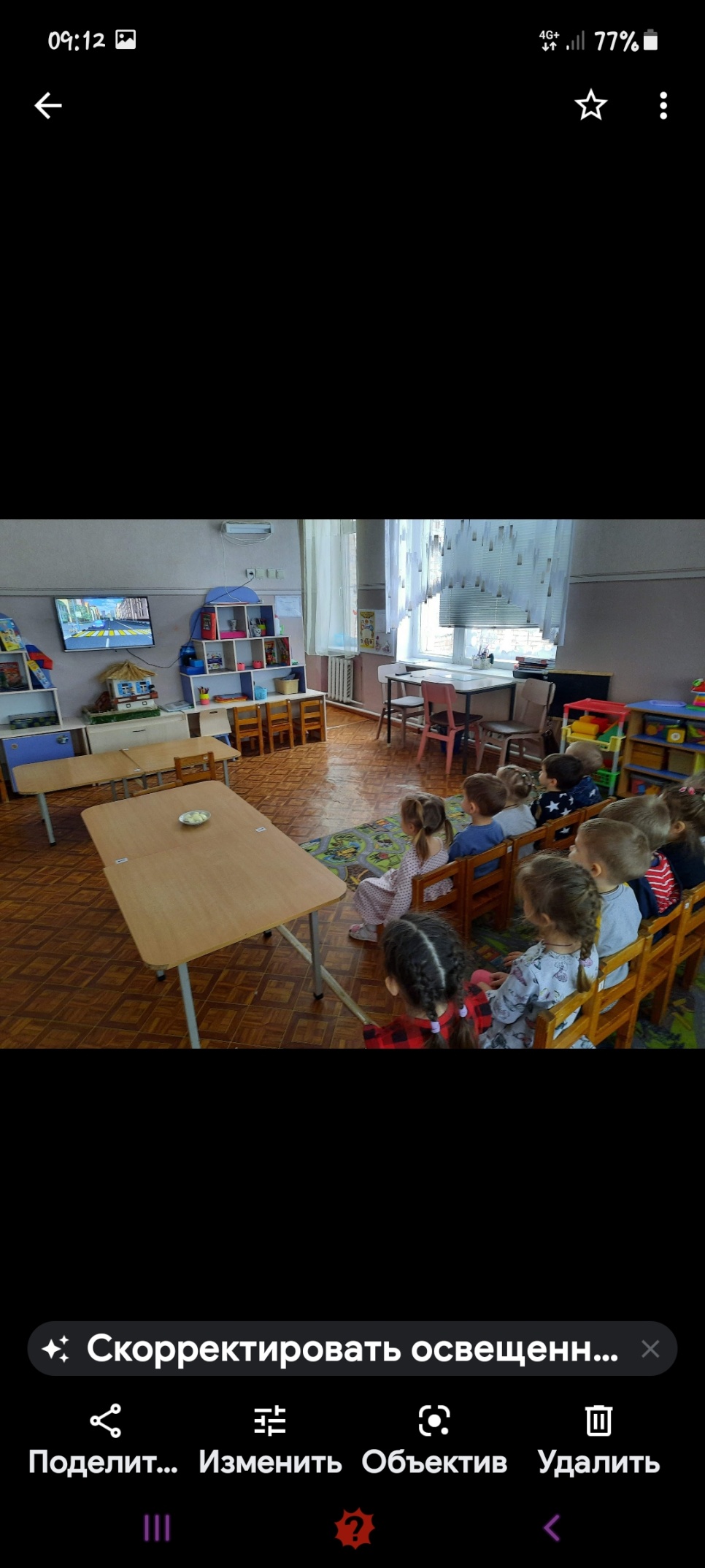 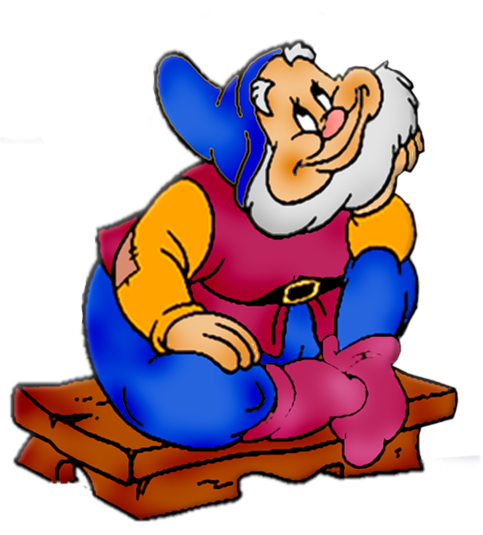 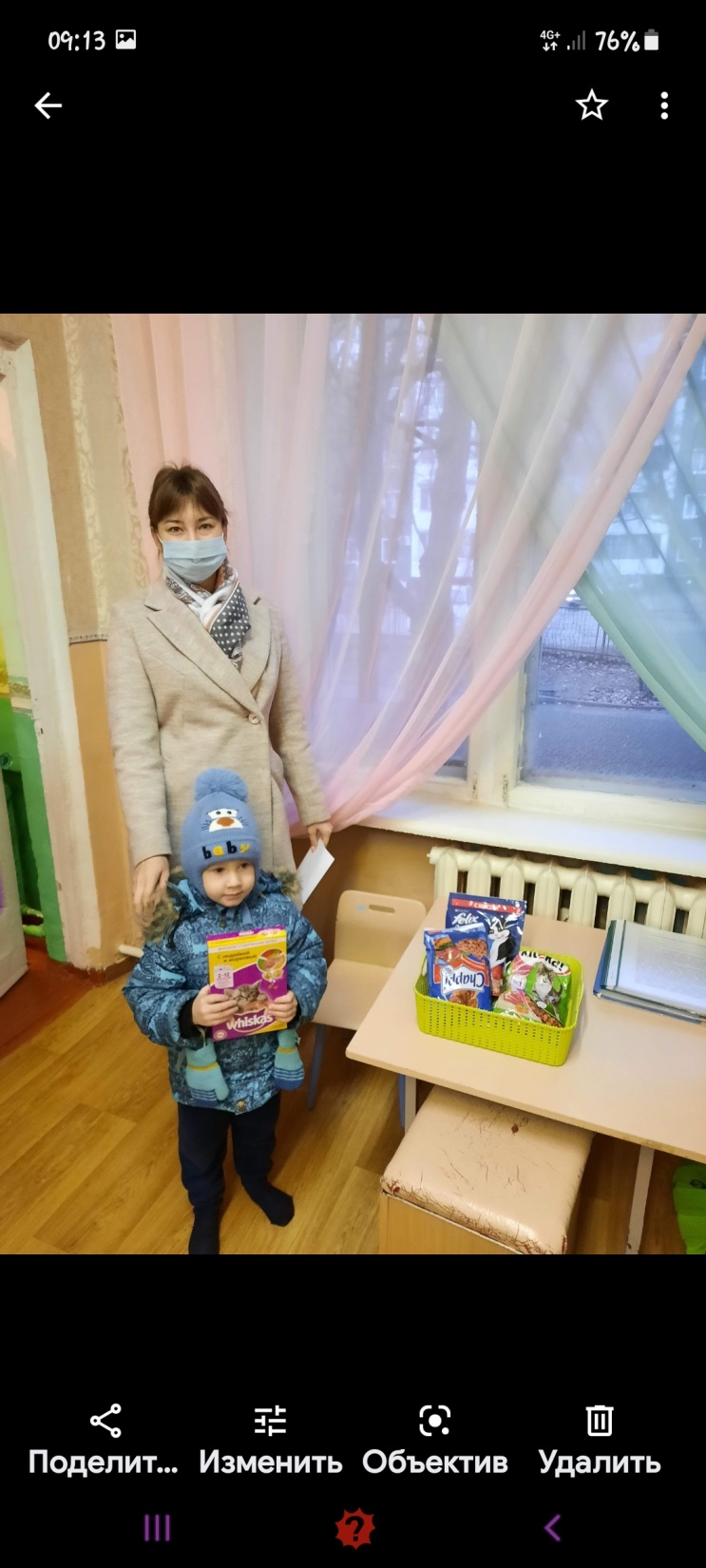 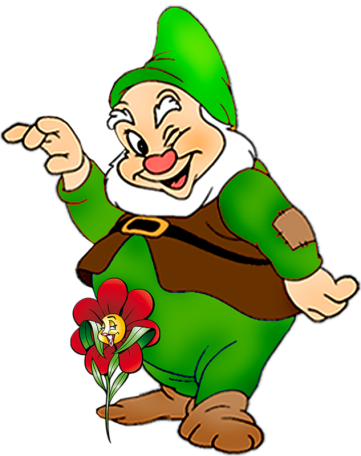 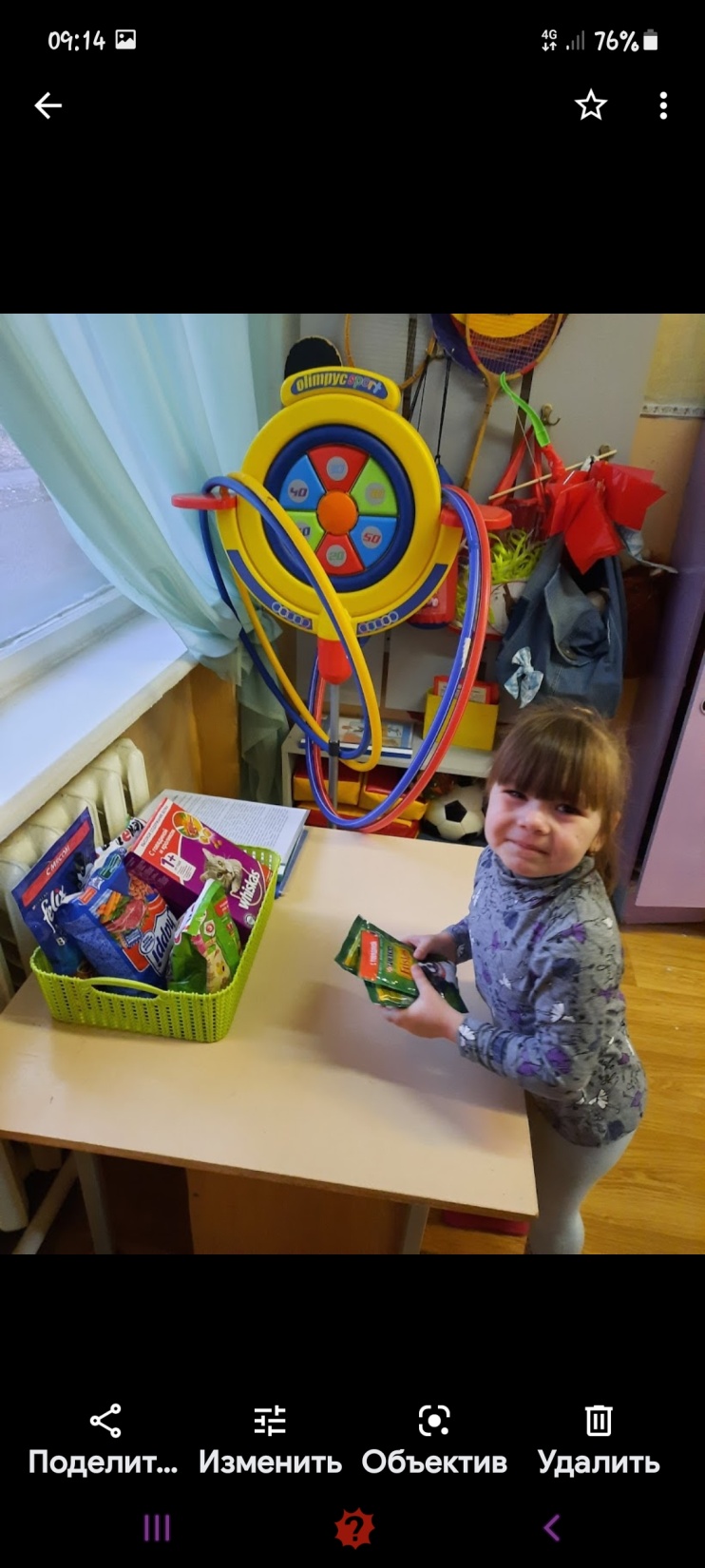 УЧАСТИЕ В АКЦИИ «ДОБРОЕ СЕРДЦЕ».
СБОР КОРМА БЕЗДОМНЫМ ЖИВОТНЫМ
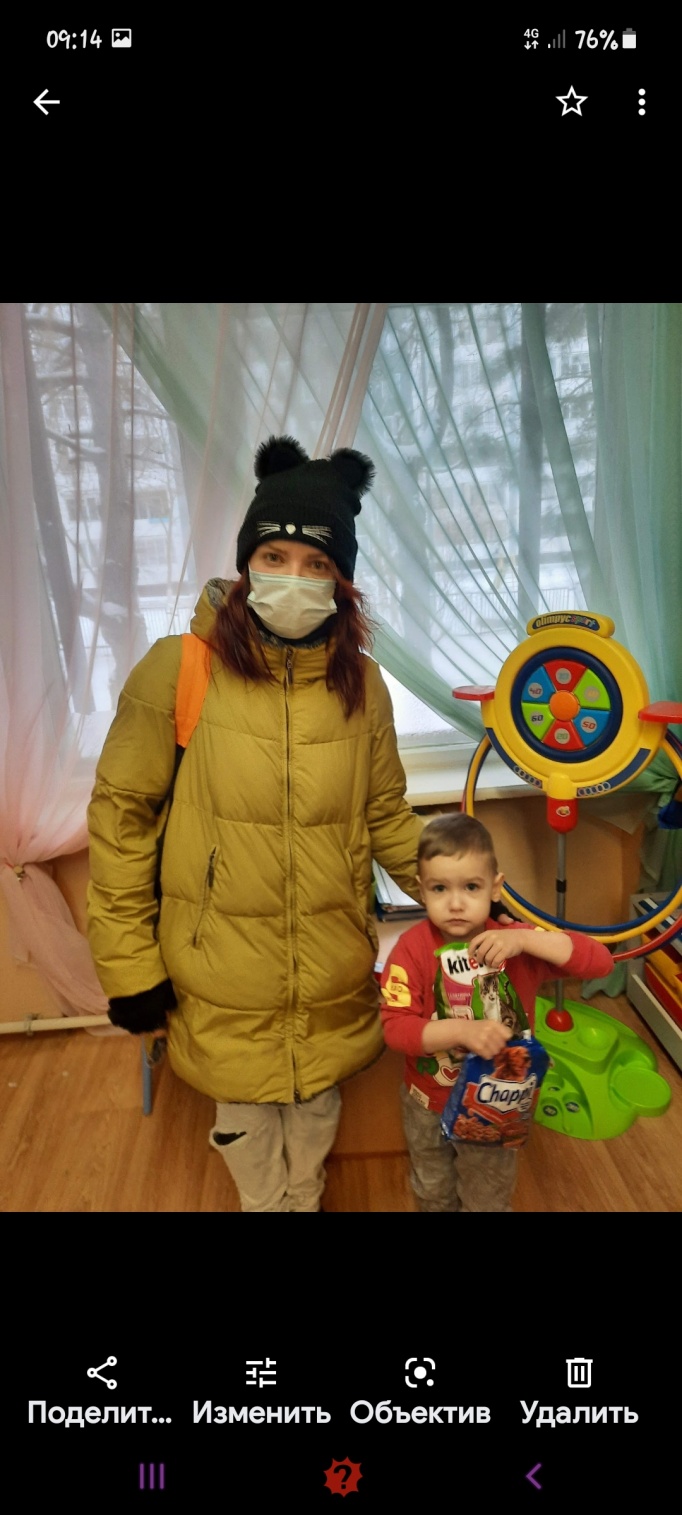 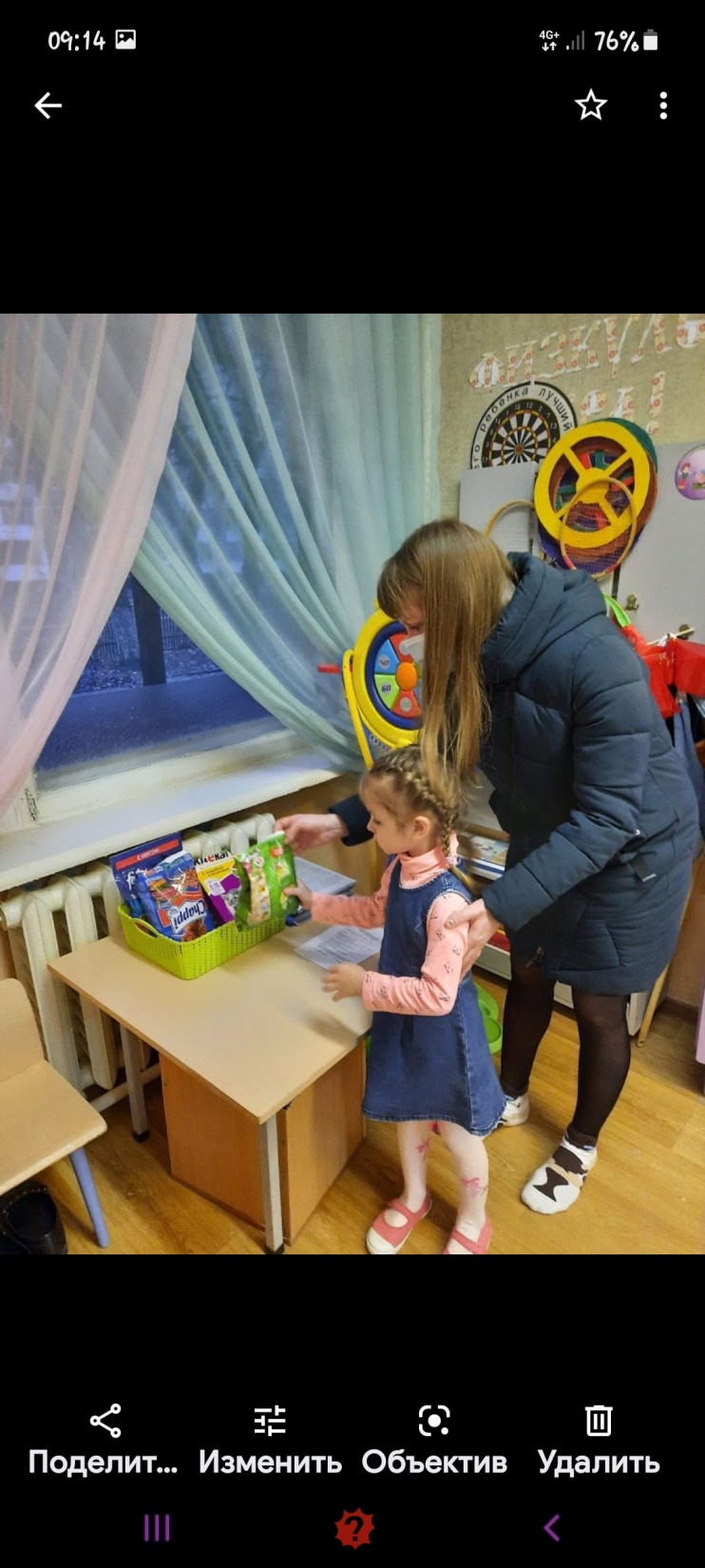 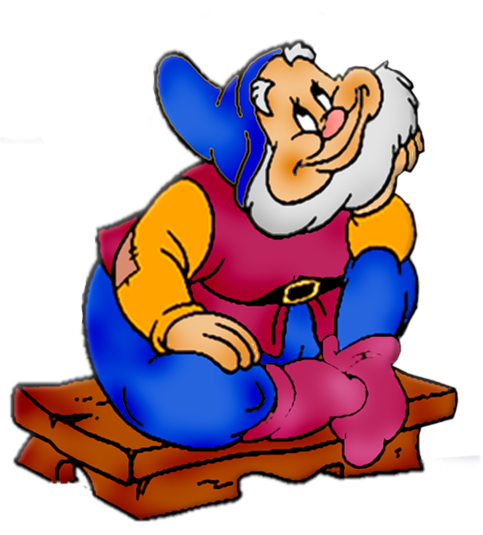 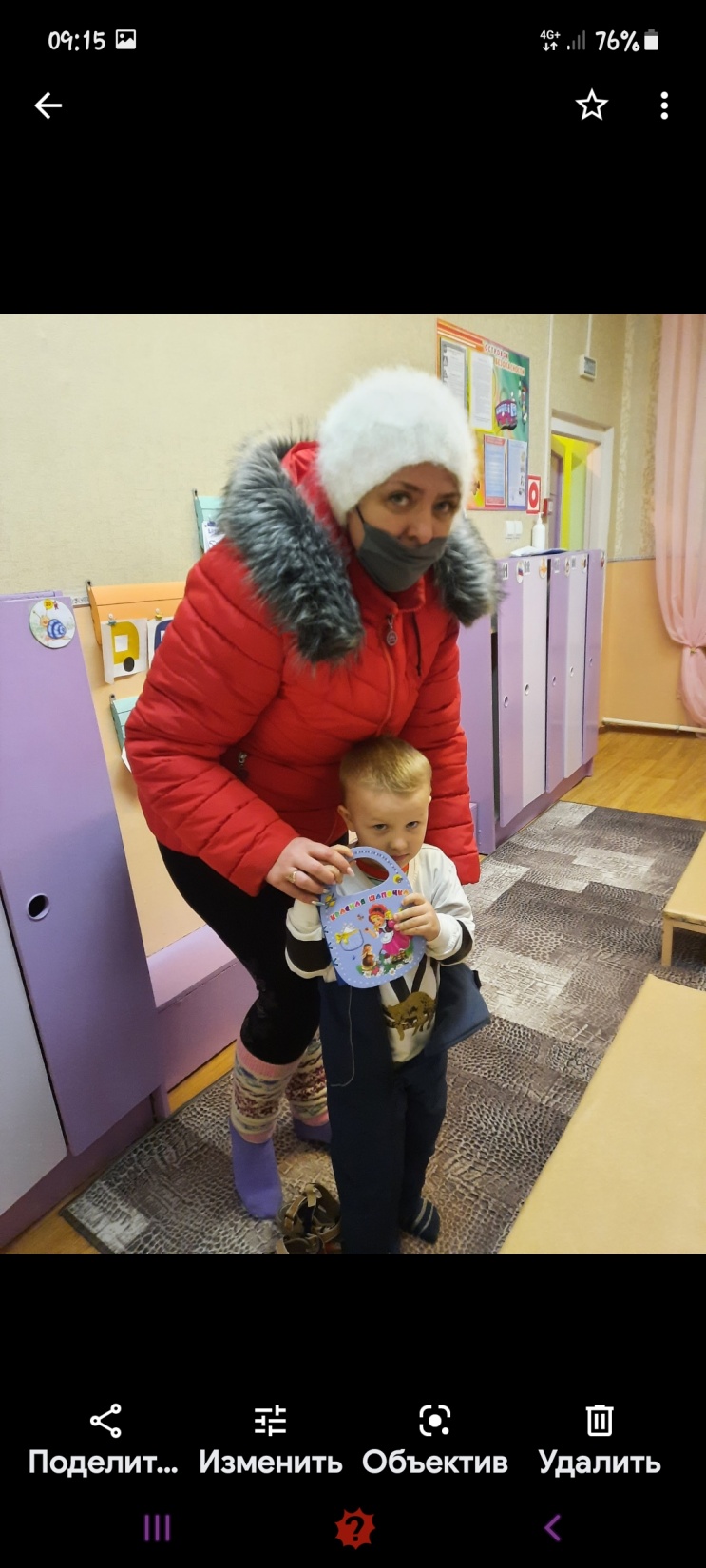 УЧАСТИЕ В АКЦИИ
 «ДАРИТЕ КНИГИ С ЛЮБОВЬЮ К ДЕТЯМ»
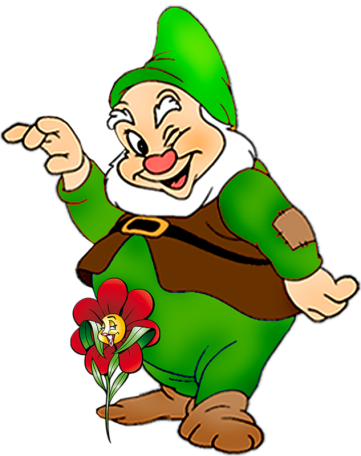 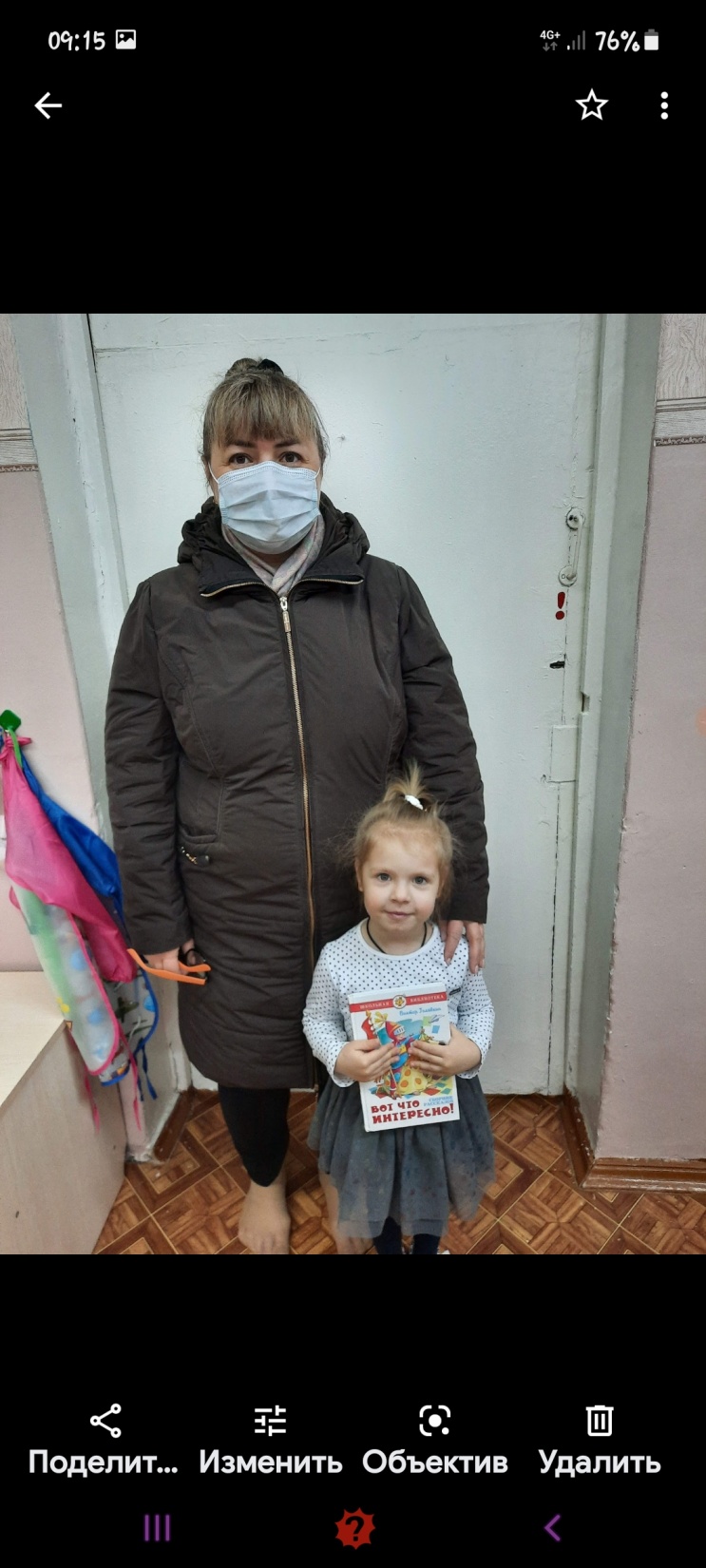 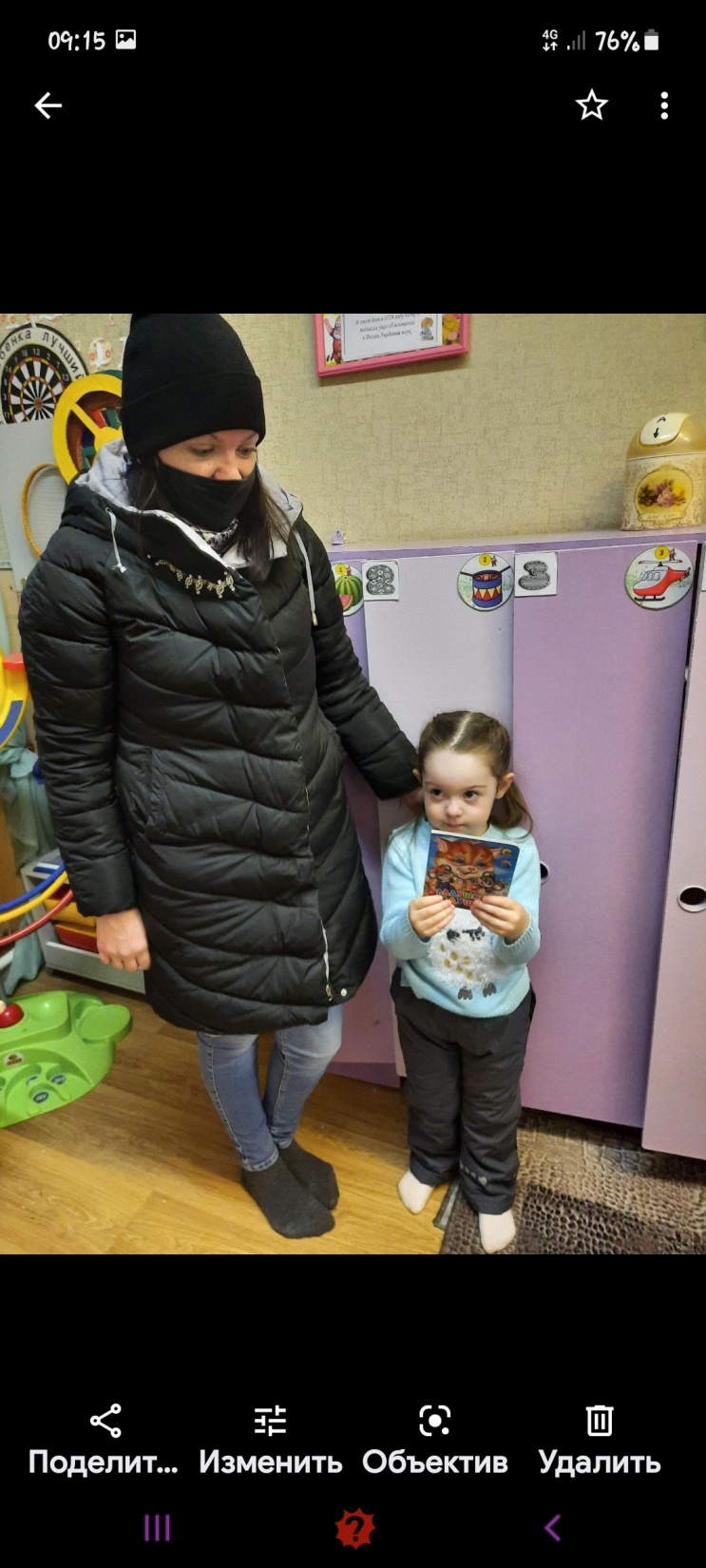 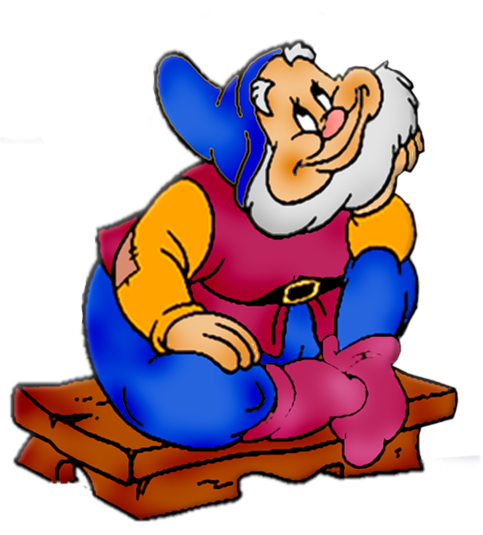 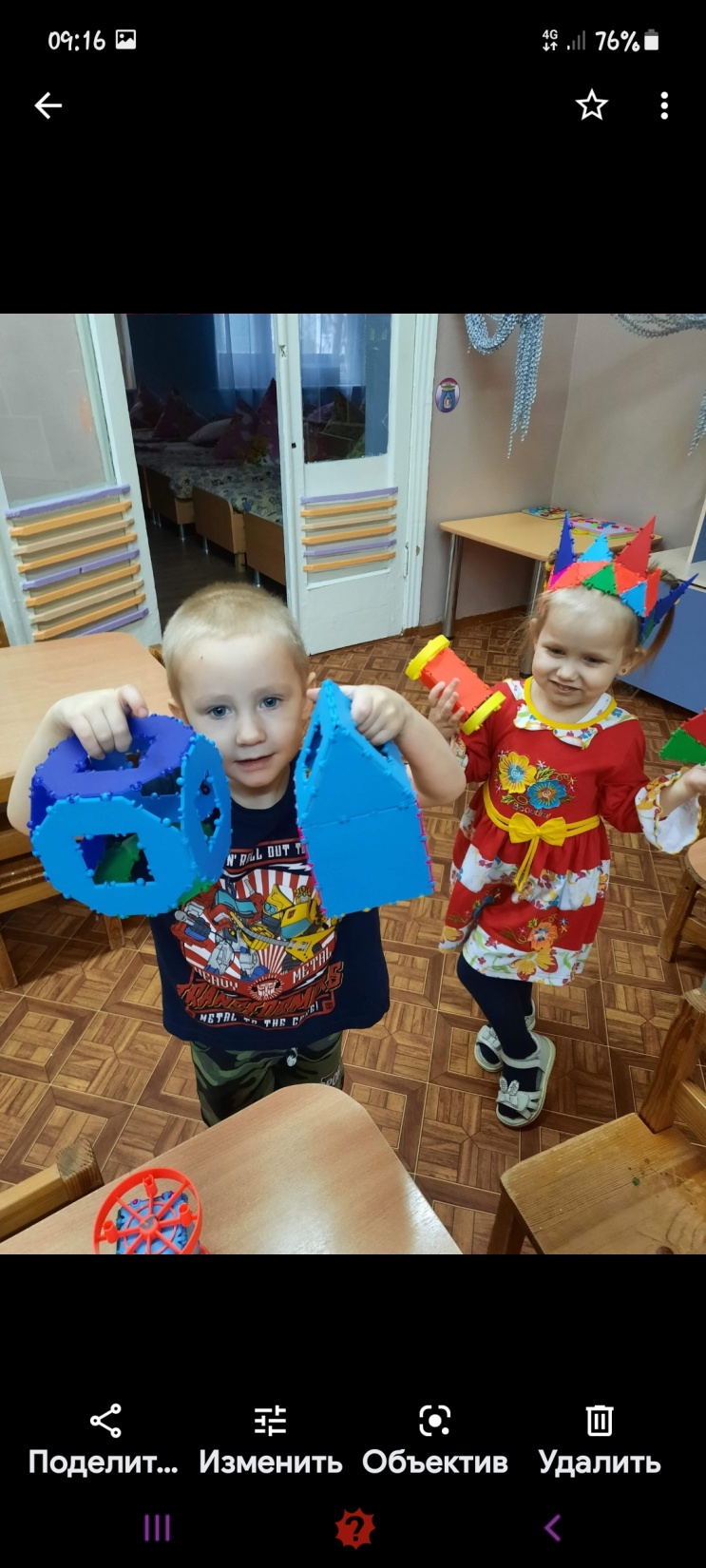 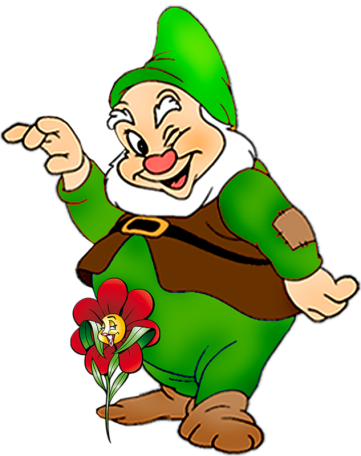 КОНСТРУИРОВАНИЕ «ТИКО»
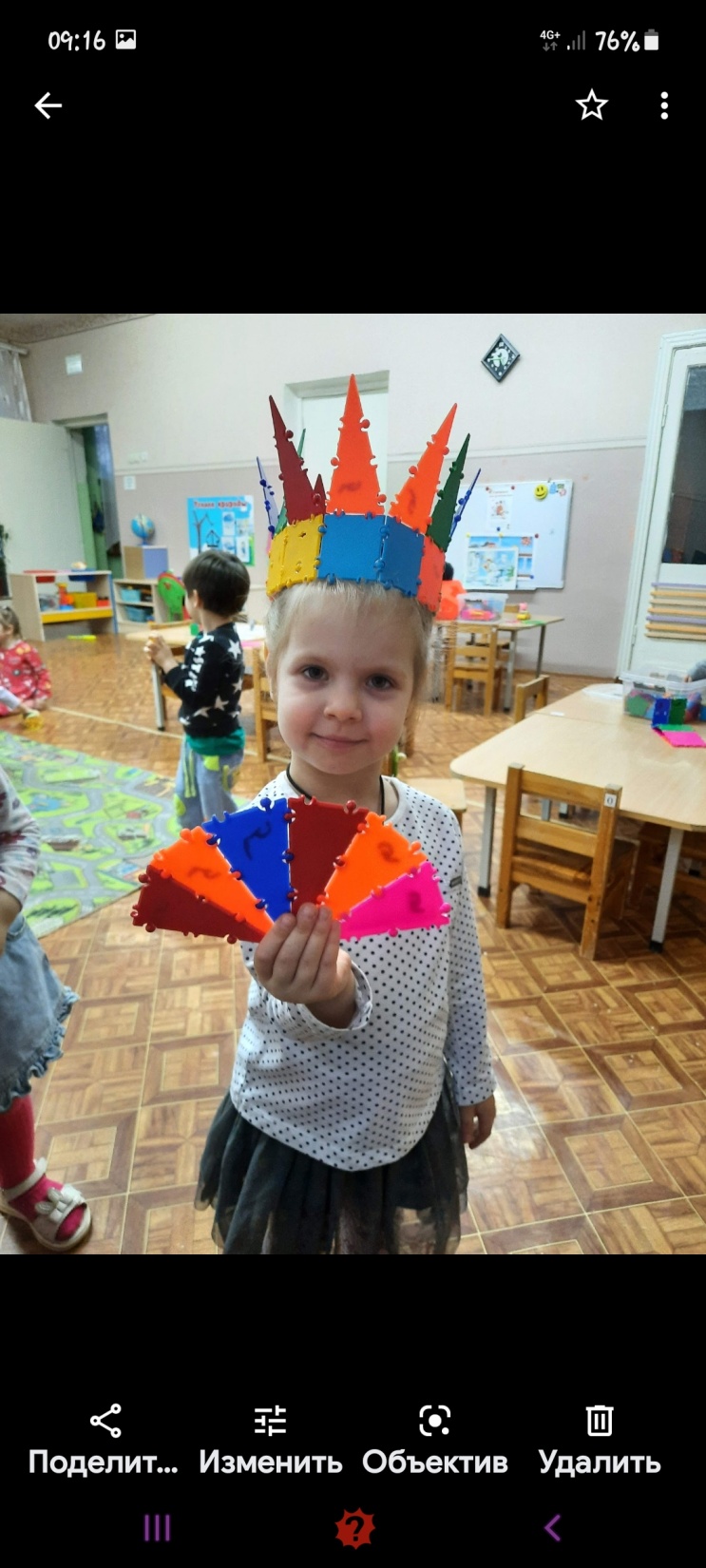 УЧИЛИСЬ СОБИРАТЬ 
ОБЪЕМНЫЕ ФИГУРЫ
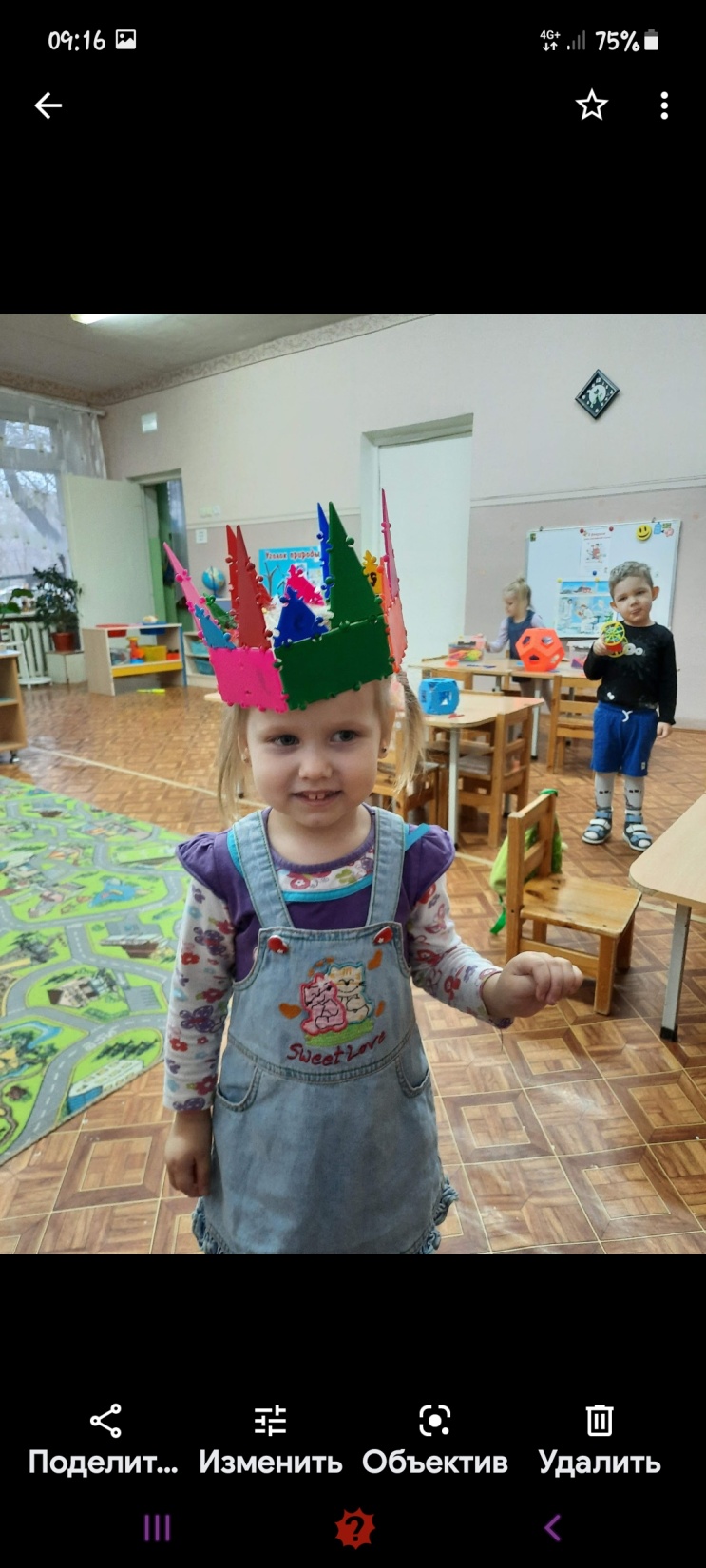 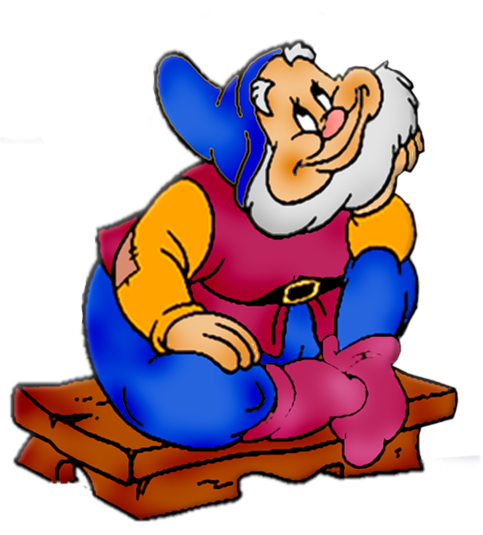 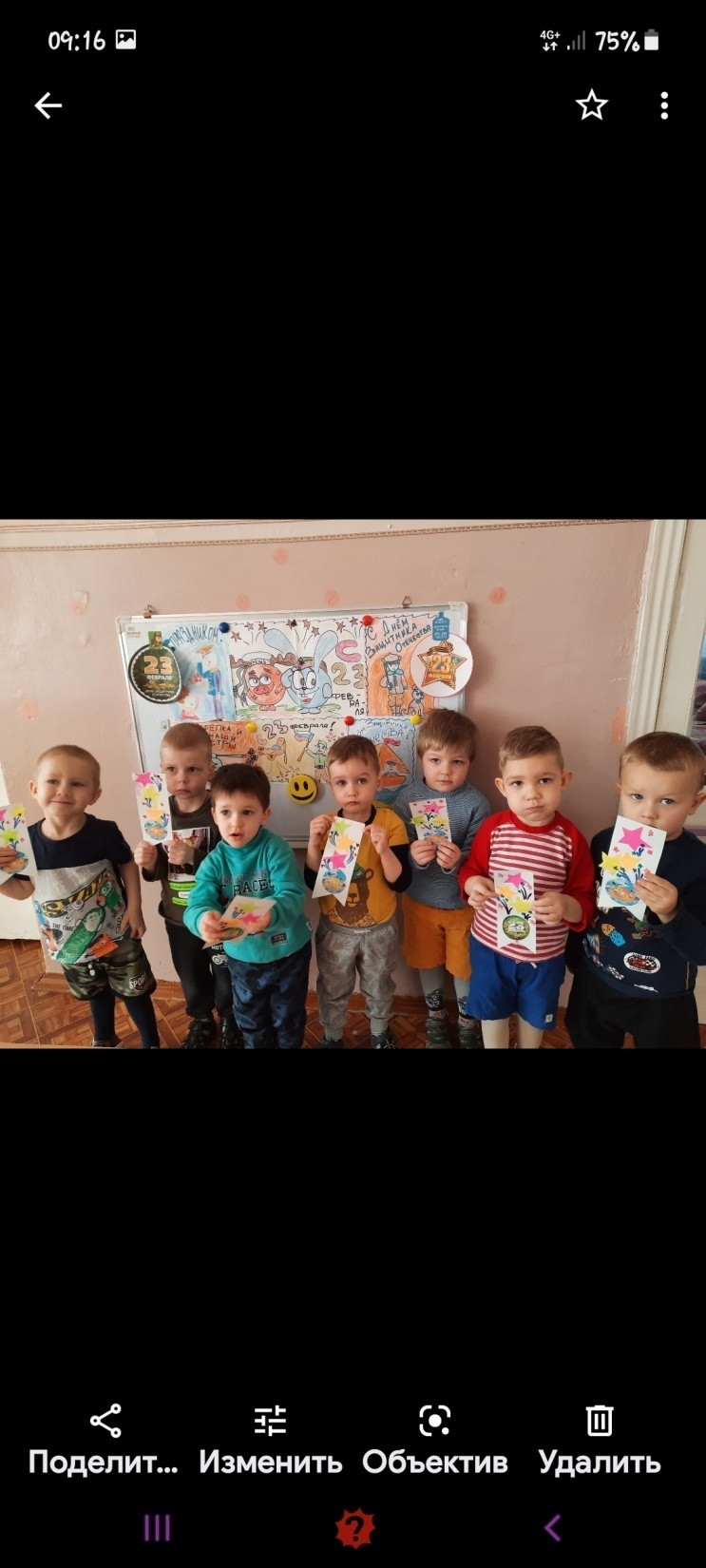 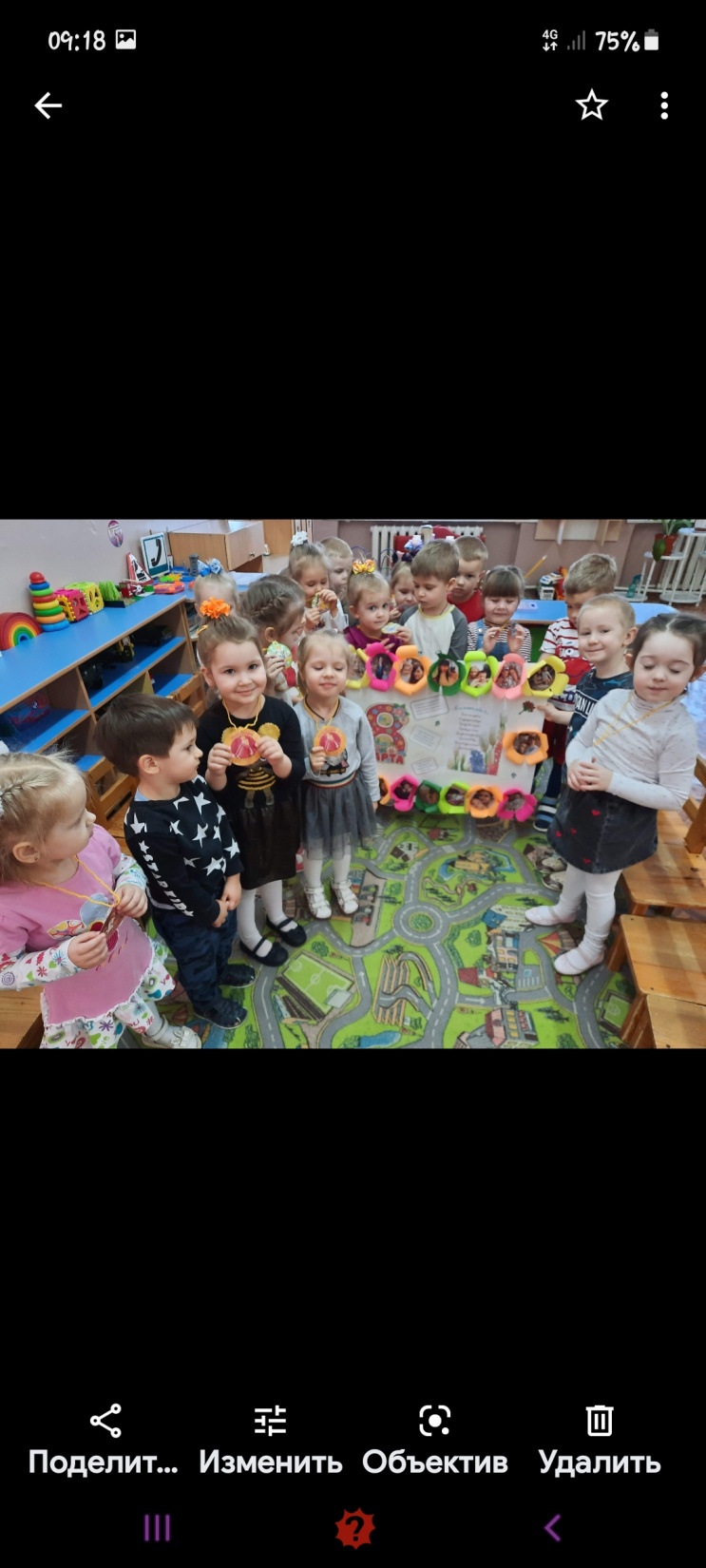 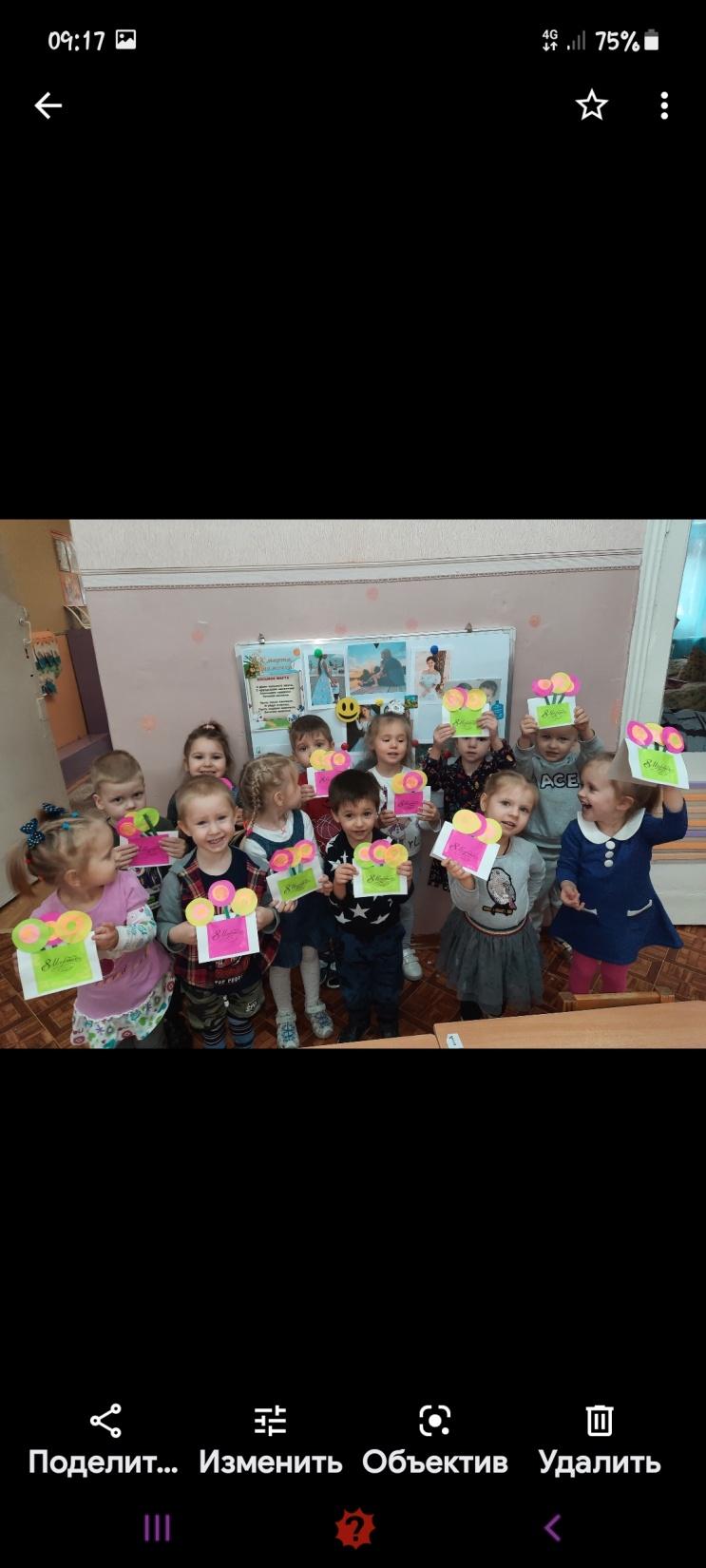 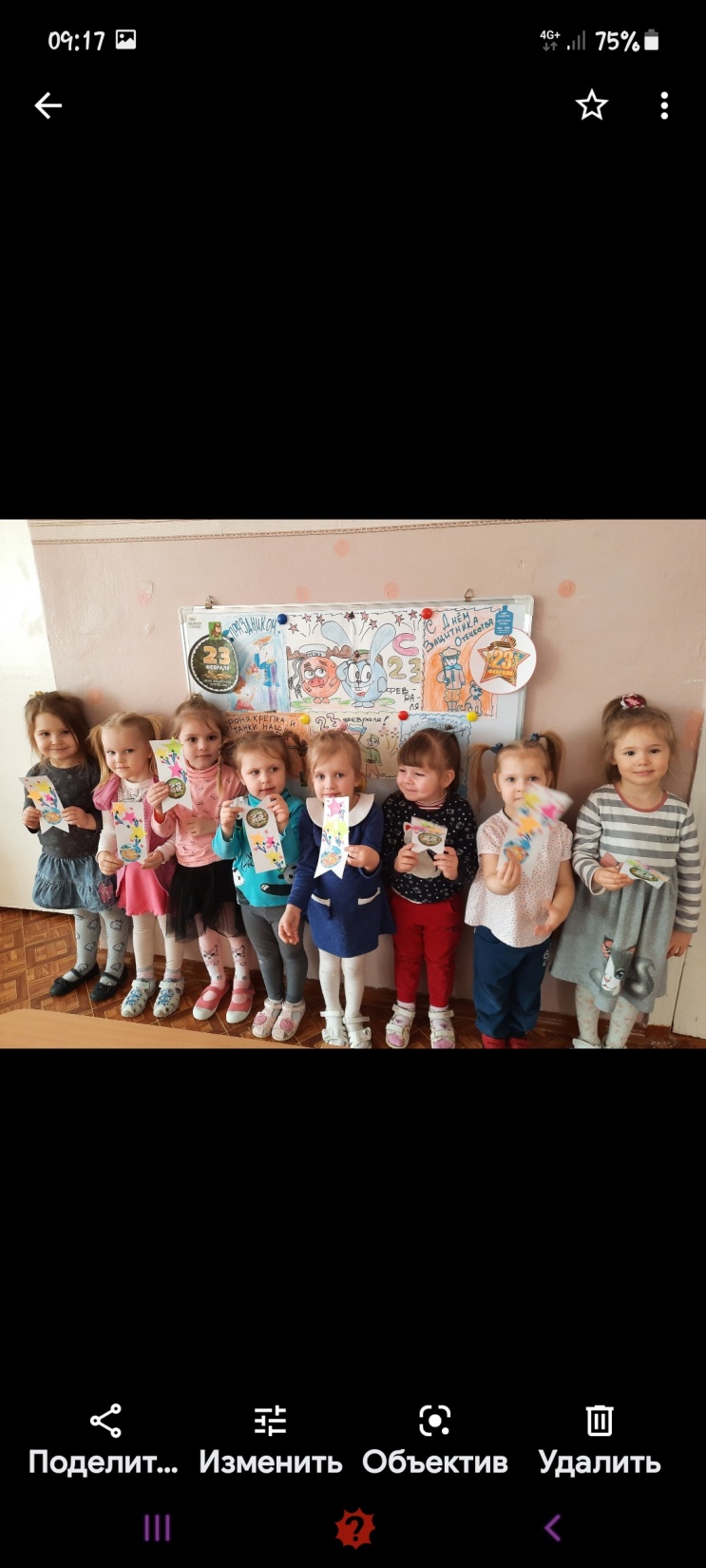 ПОЗДРАВЛЯЛИ
 МАМ И ПАП
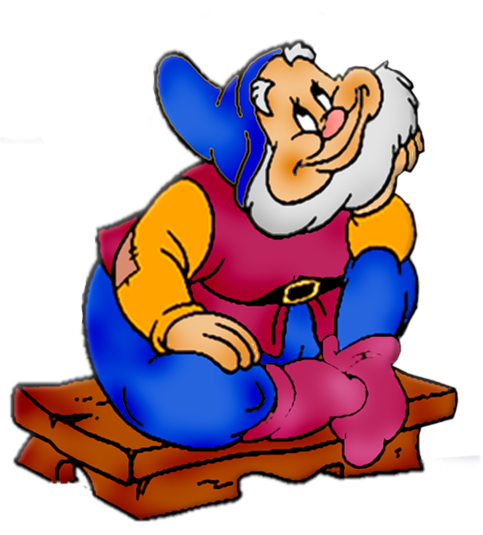 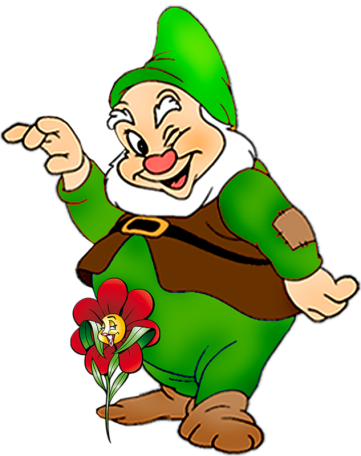 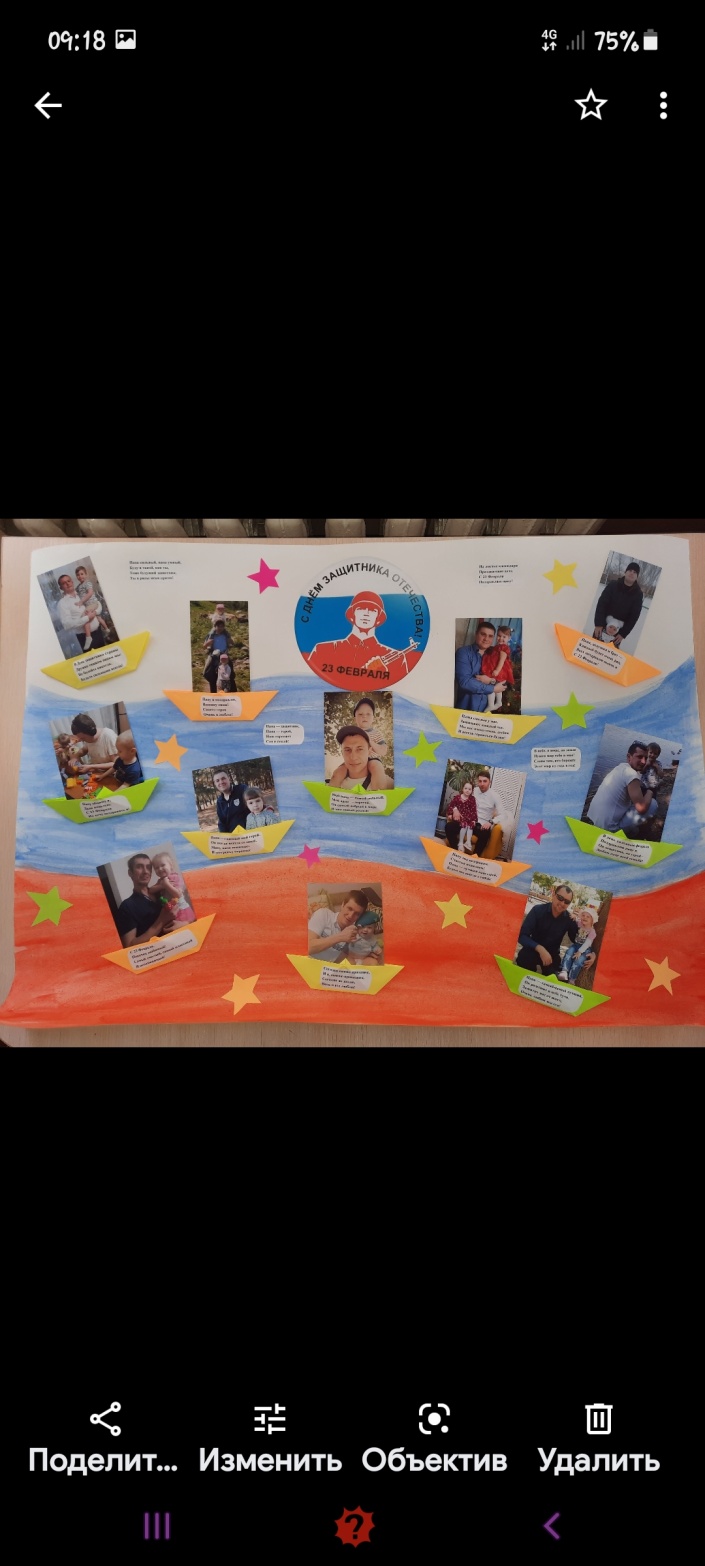 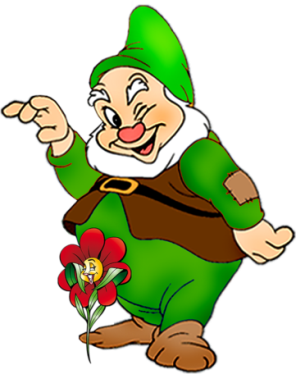 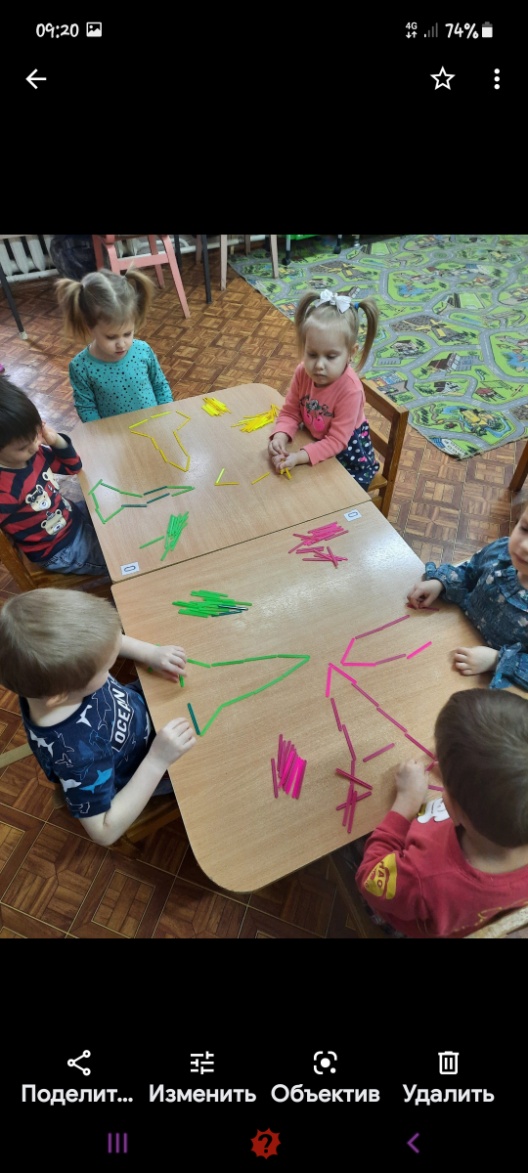 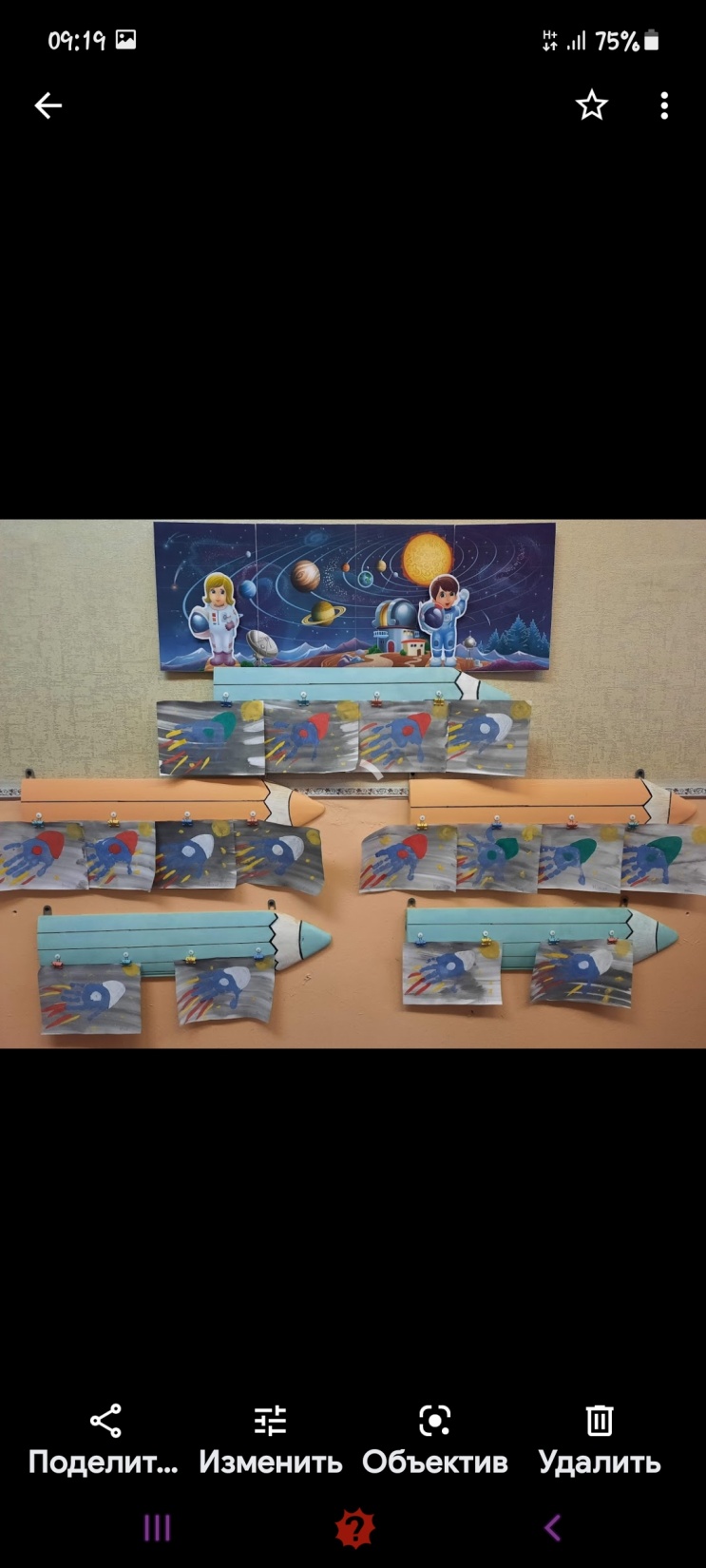 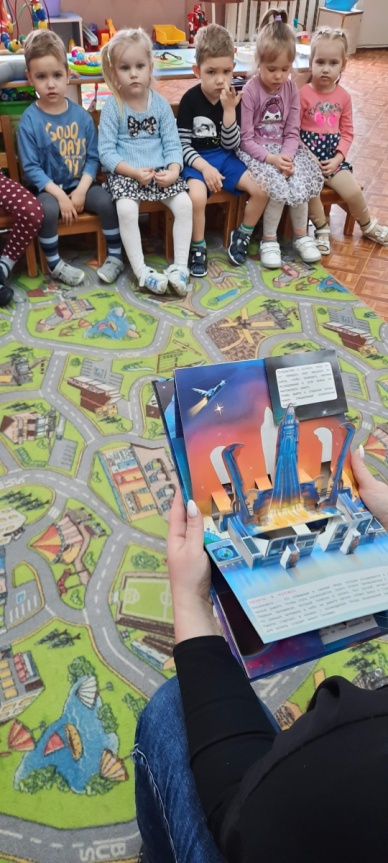 ГОТОВИЛИСЬ К 60 – ЛЕТИЮ
 ПЕРВОГО ПОЛЕТА ЧЕЛОВЕКА В КОСМОС
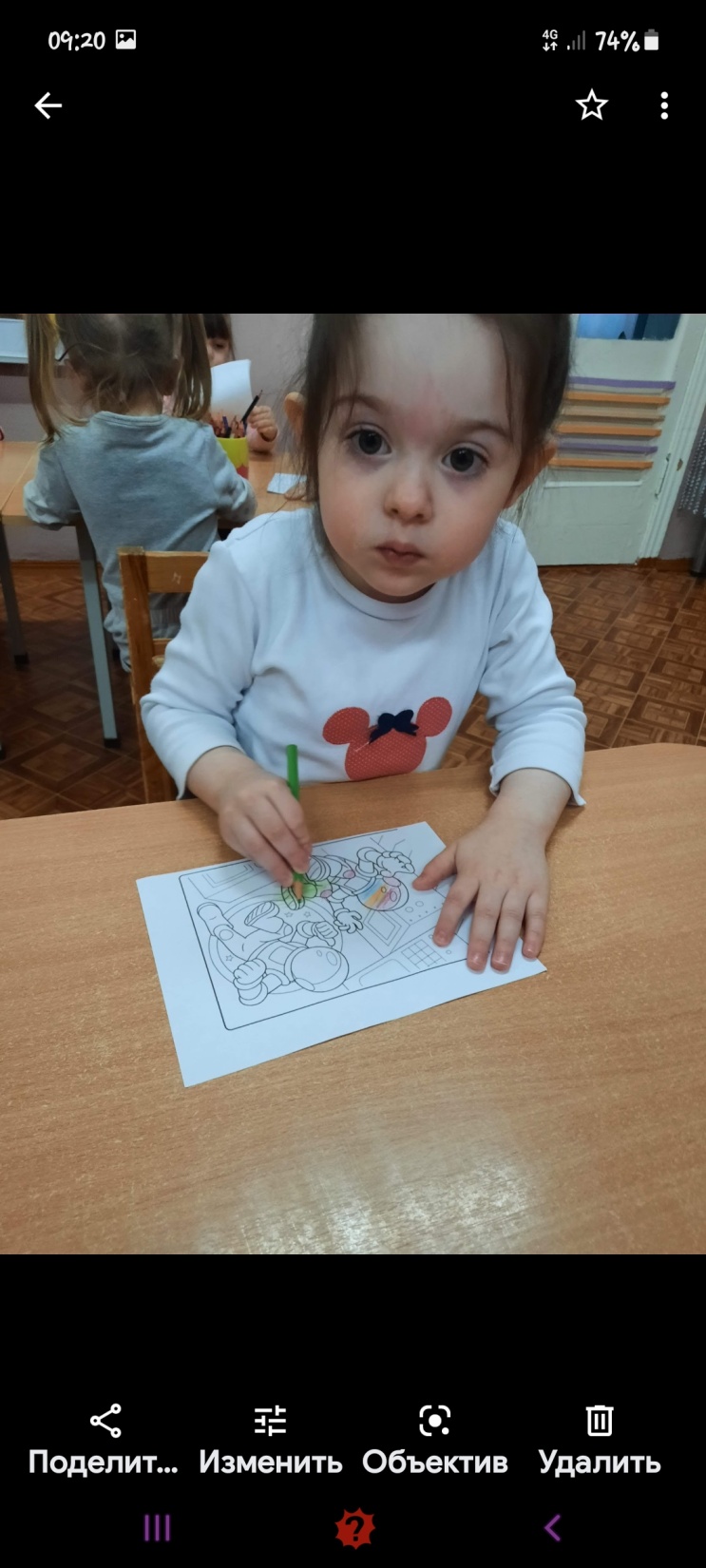 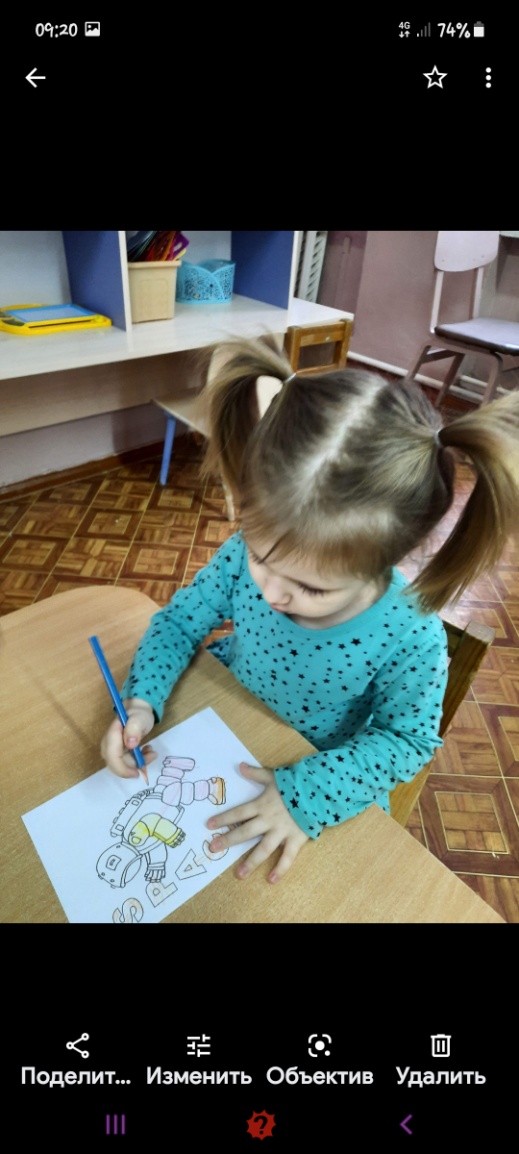 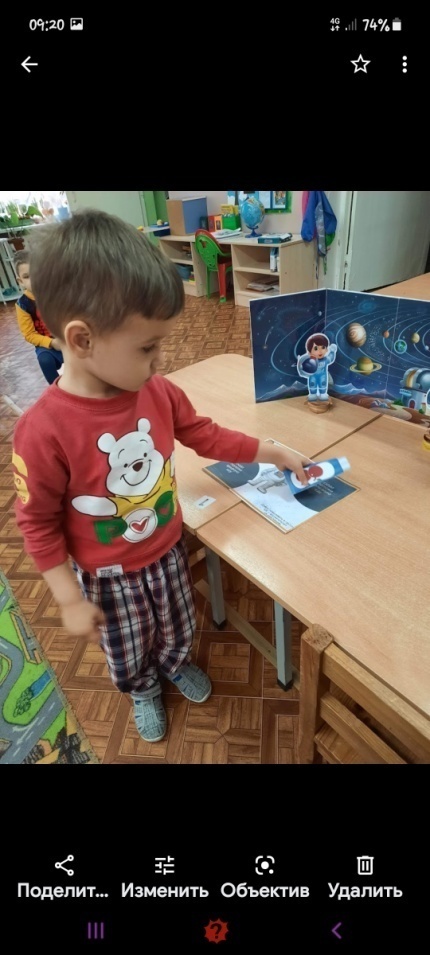 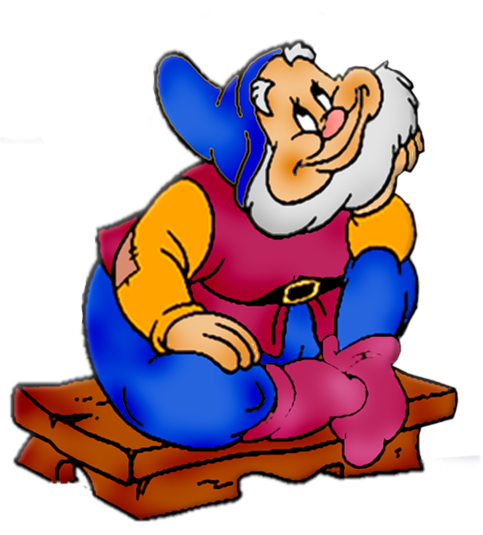 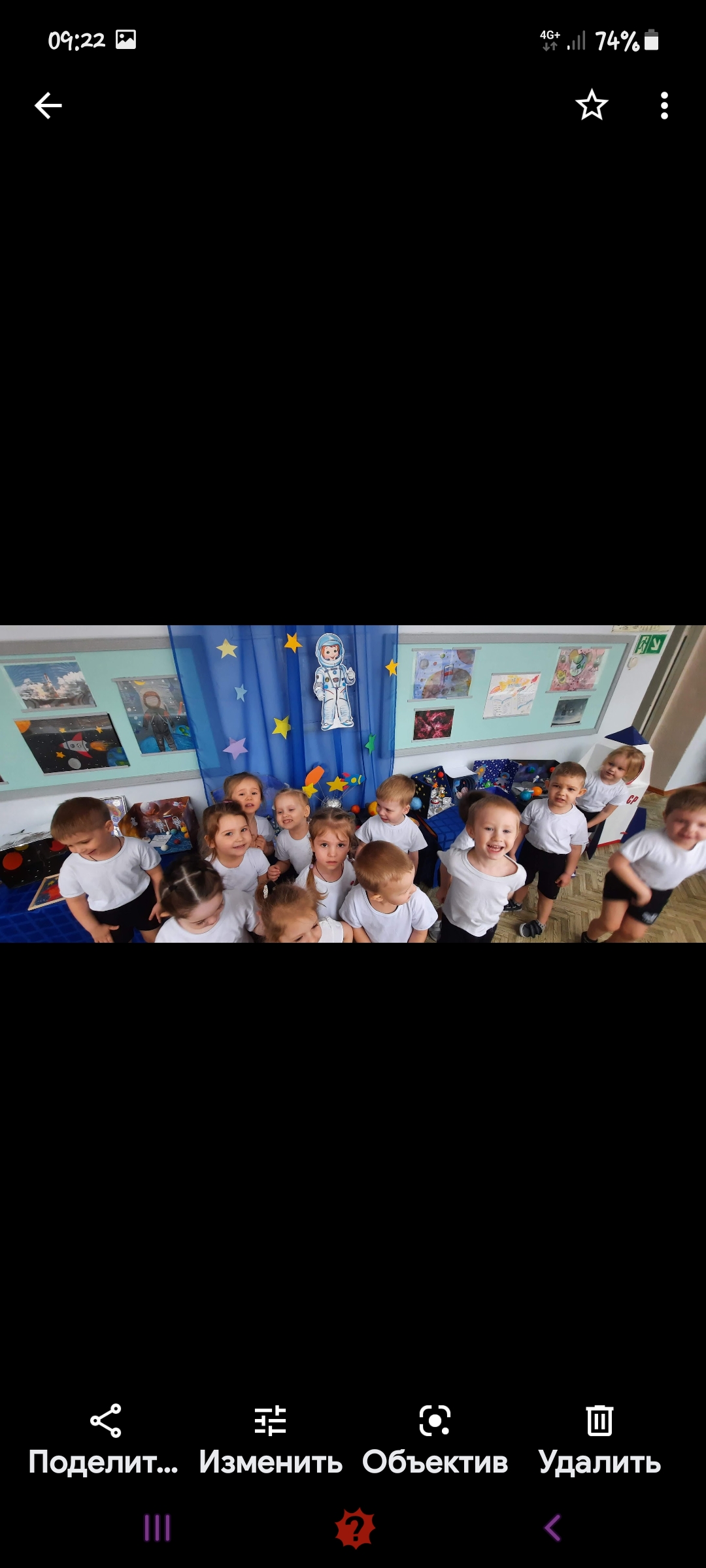 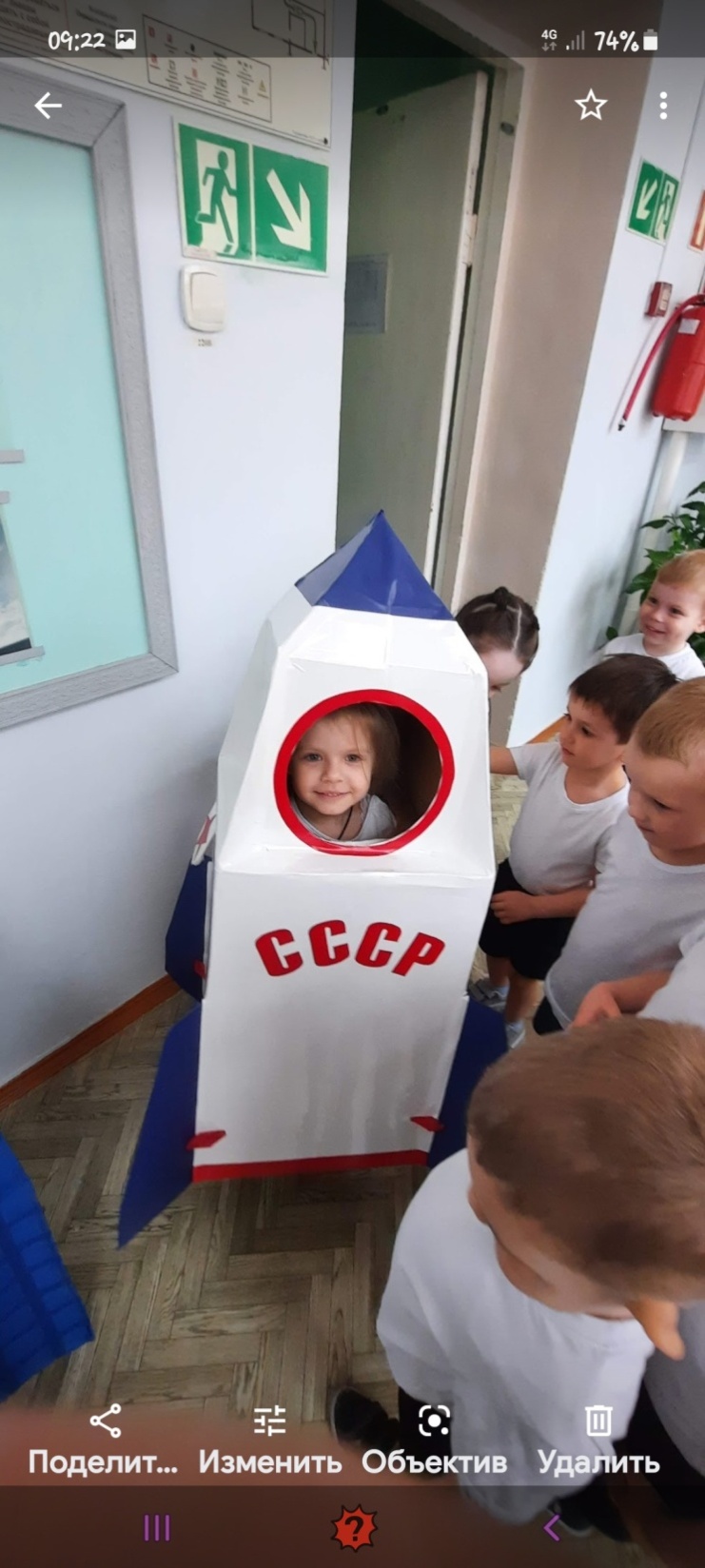 ПОСЕТИЛИ ВЫСТАВКУ
 ДЕТСКИХ РАБОТ
КО ДНЮ КОСМОНАВТИКИ
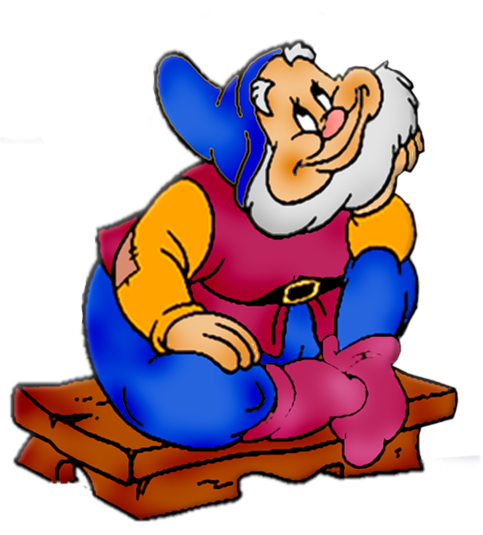 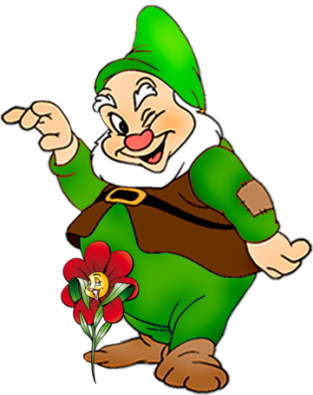 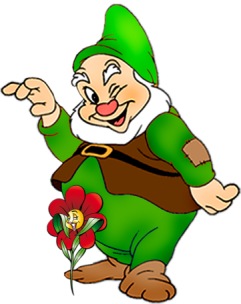 УЧАСТИЕ В АКЦИИ «ЧИТАЕМ ДЕТЯМ О ВОЙНЕ»
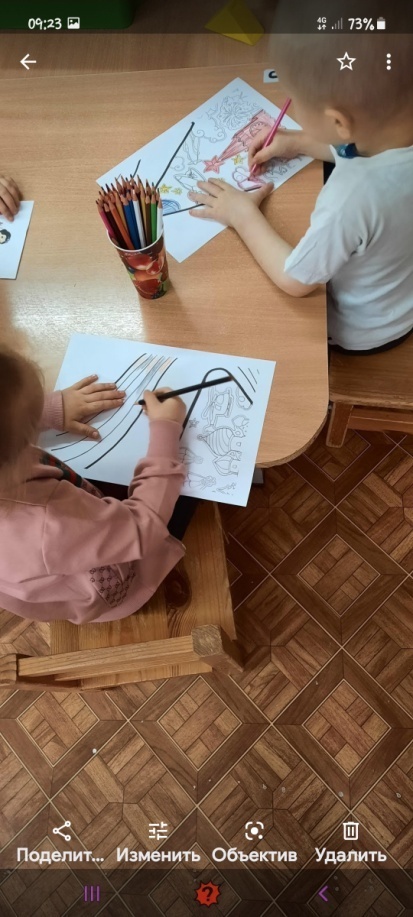 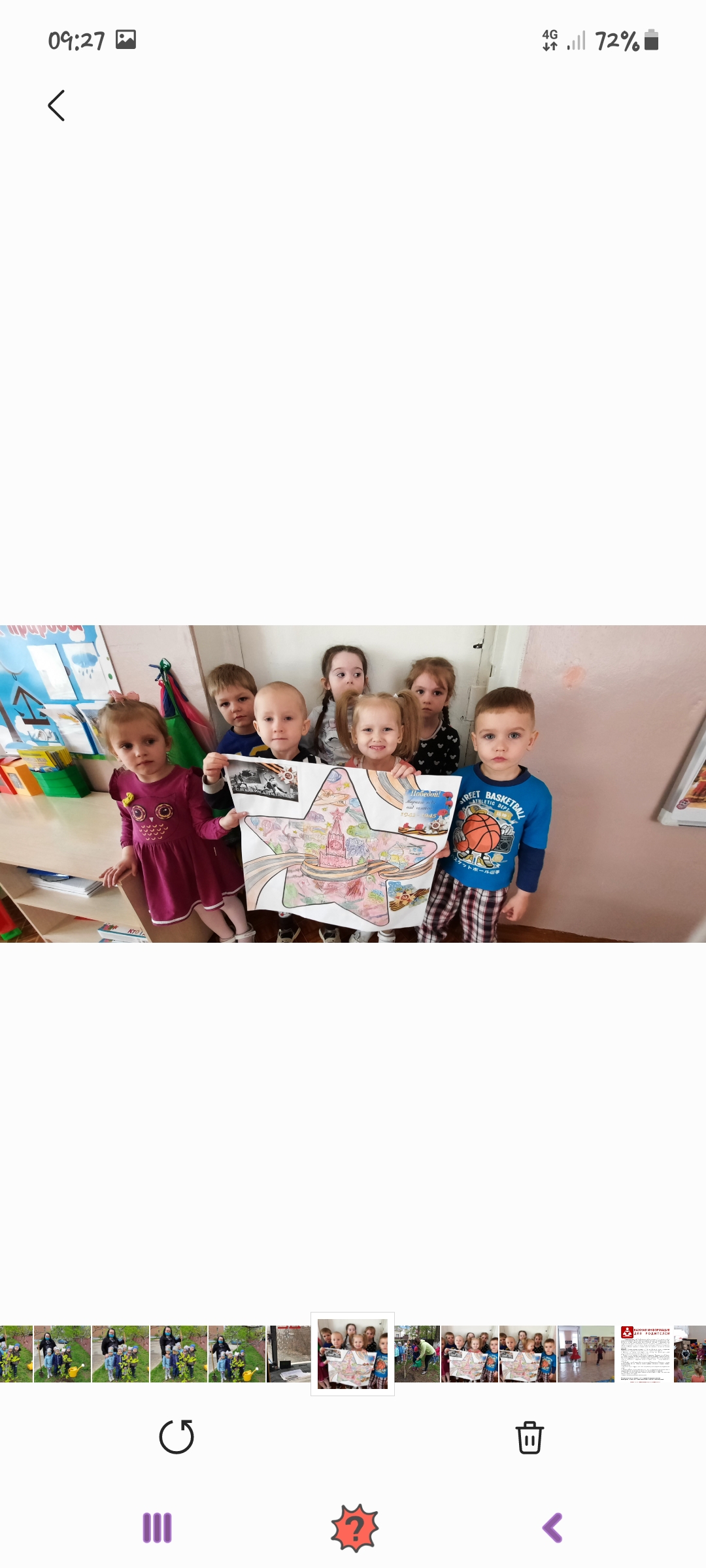 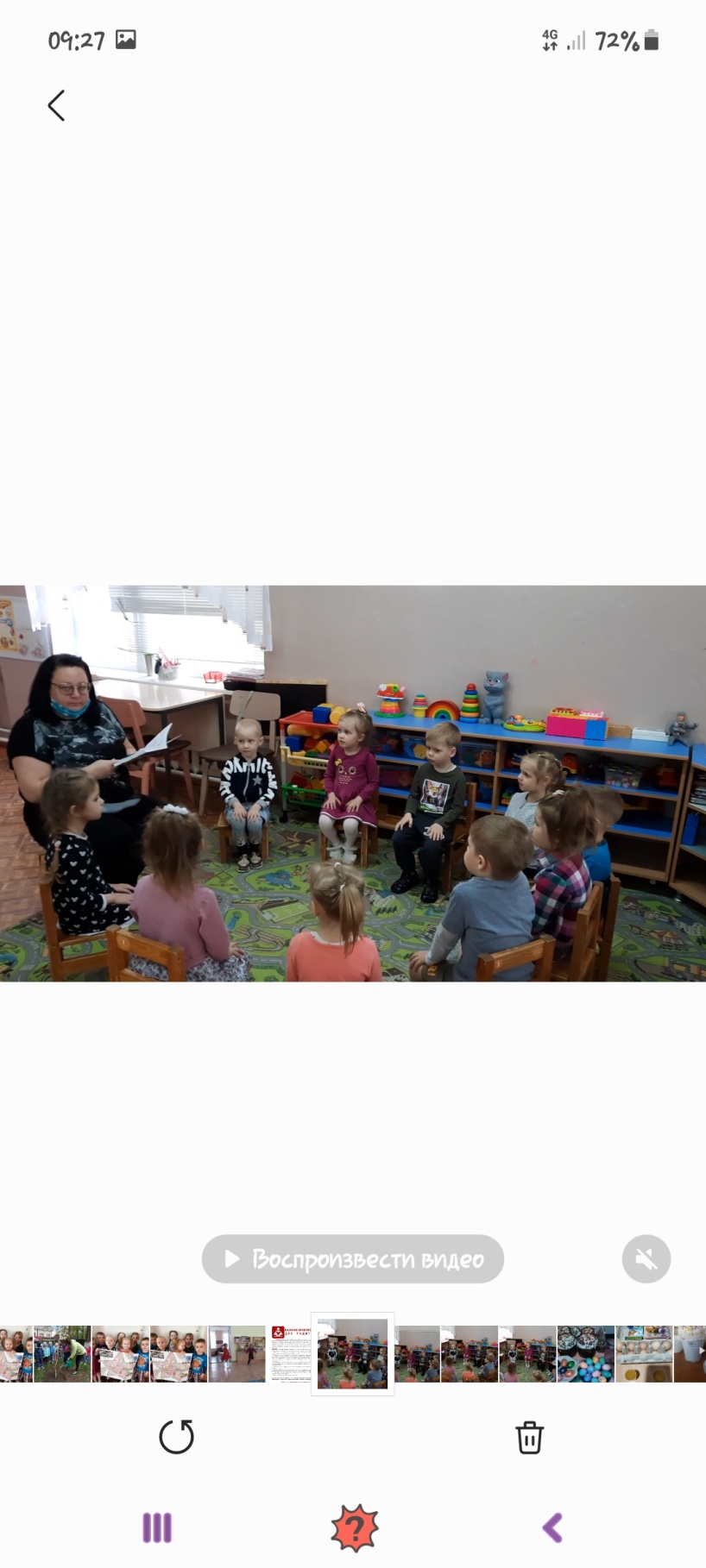 ЭКОЛОГИЧЕСКАЯ 
АКЦИЯ 
«СДАЙ БАТАРЕЙКУ –
 СПАСИ ПРИРОДУ ДОНСКОГО КРАЯ»
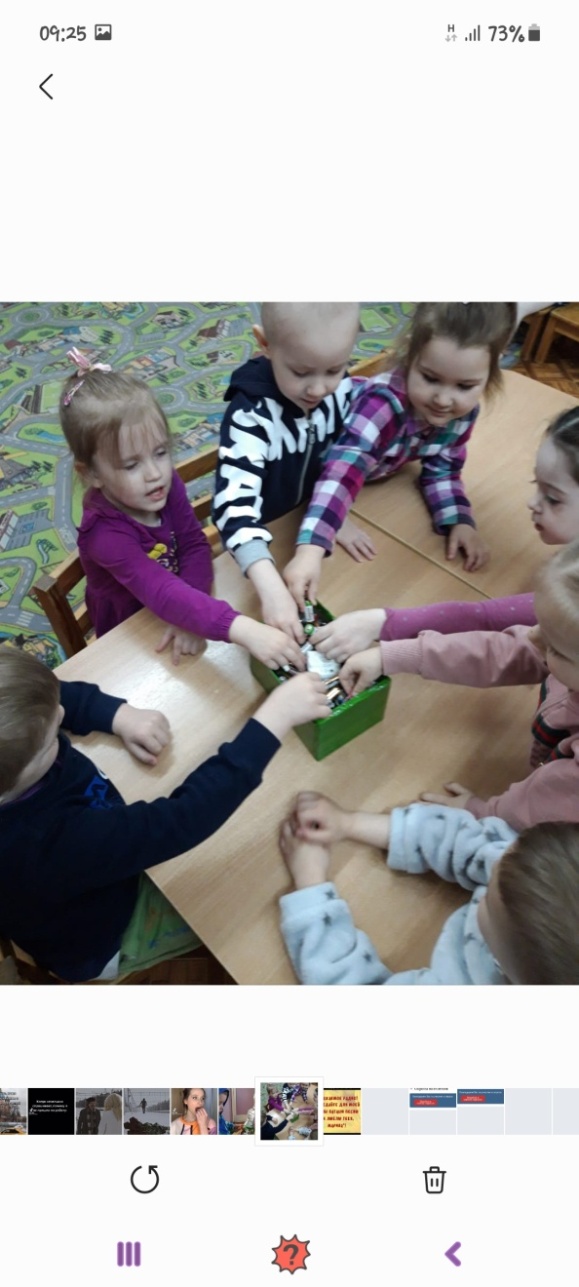 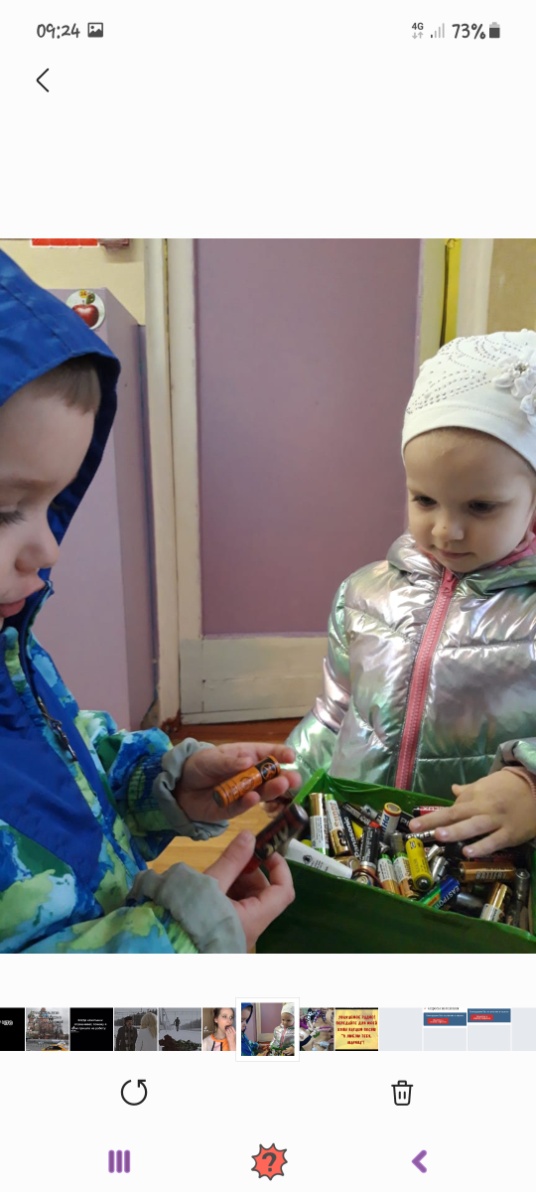 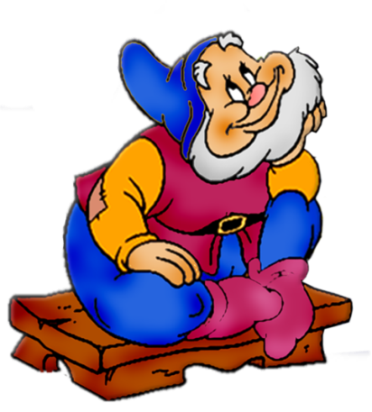 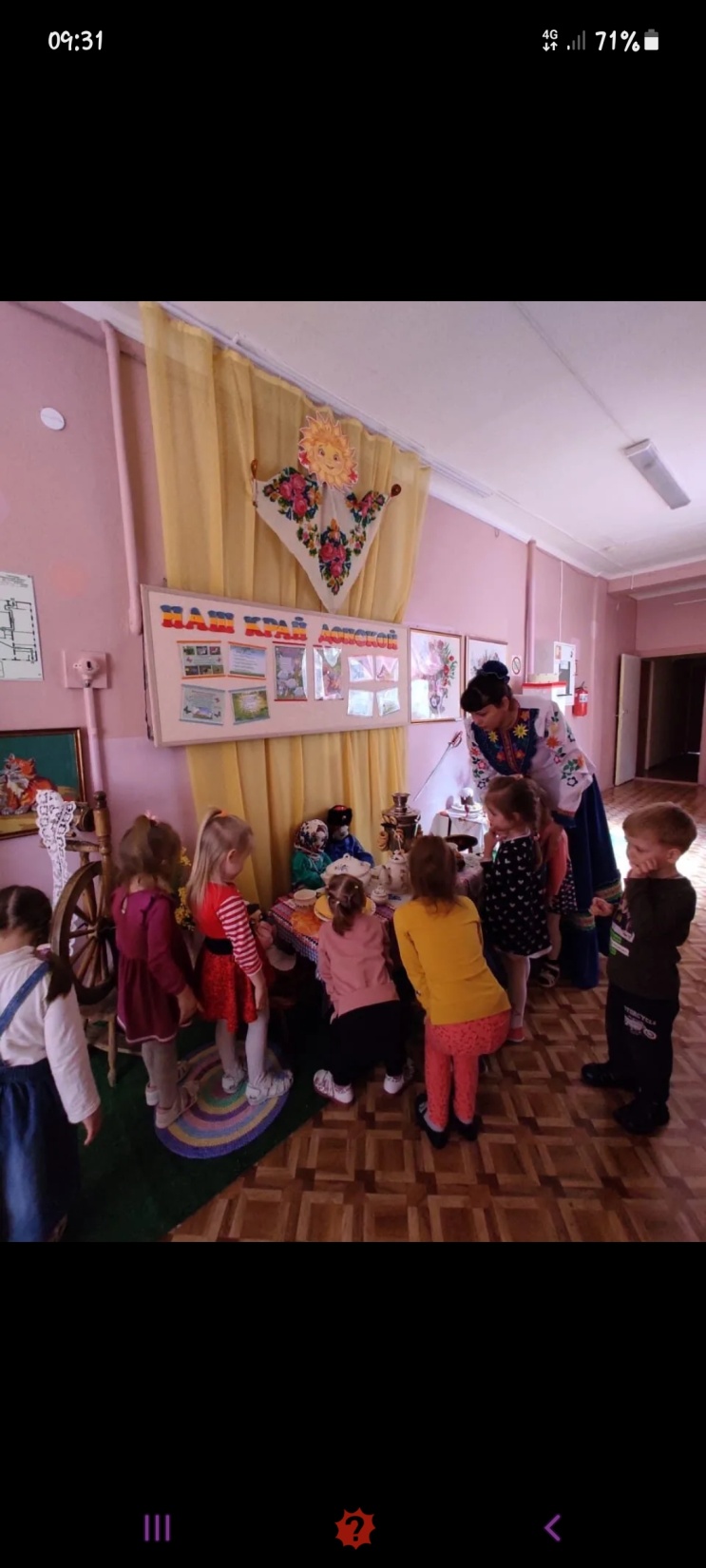 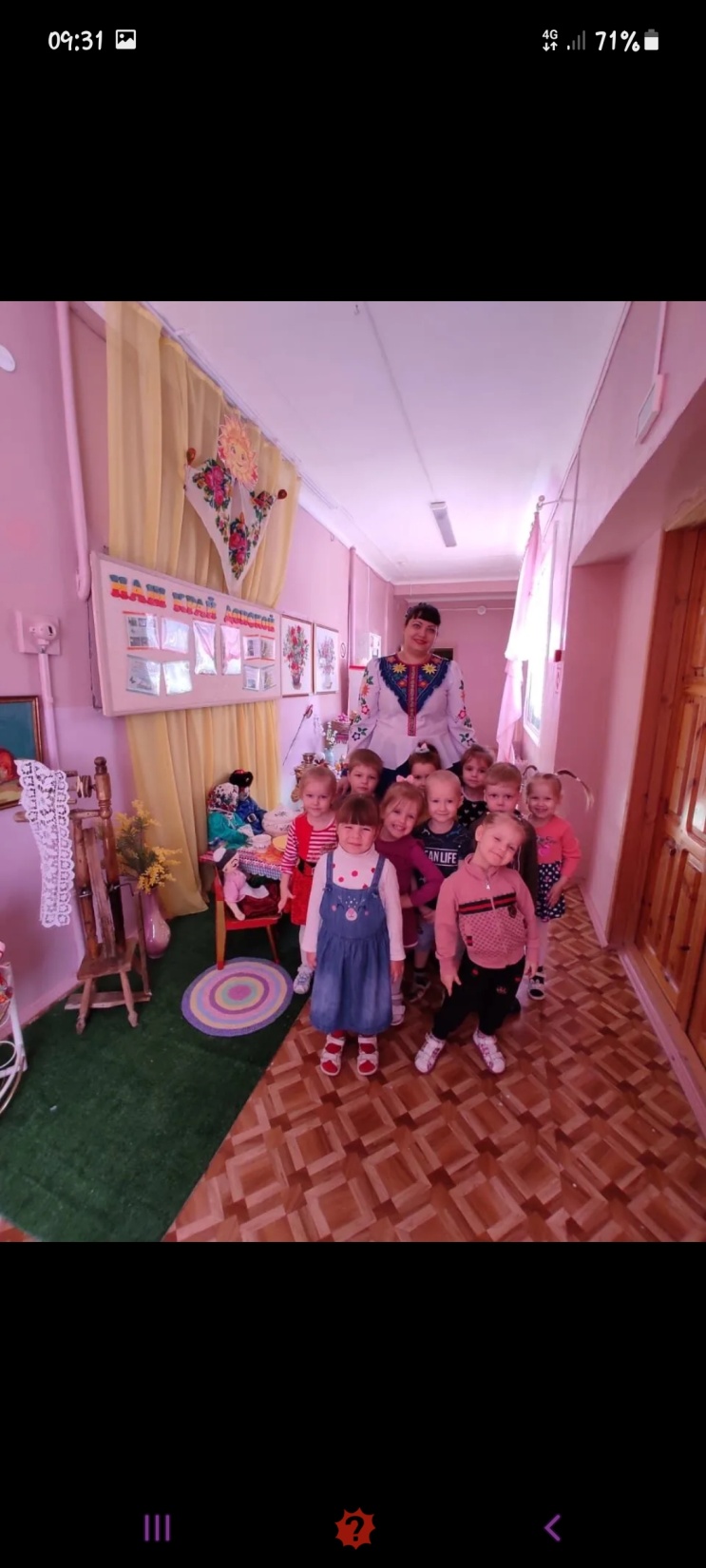 ПОСЕЩЕНИЕ
 КРАЕВЕДЧЕСКОГО 
МУЗЕЯ  ДЕТСКОГО САДА 
«ДОНСКОГО 
КАЗАЧЕСТВА»
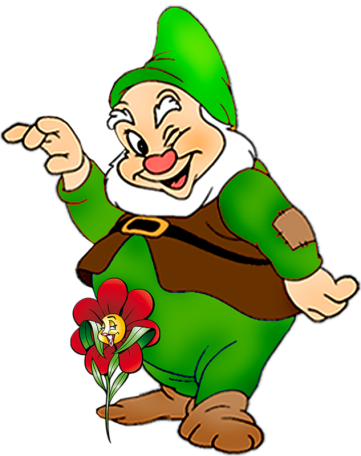 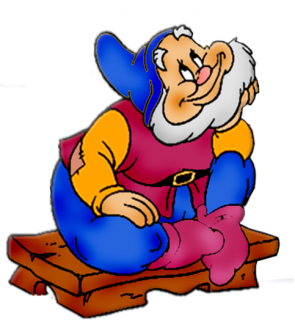 РАЗВЛЕЧЕНИЕ  
КО ДНЮ СМЕХА
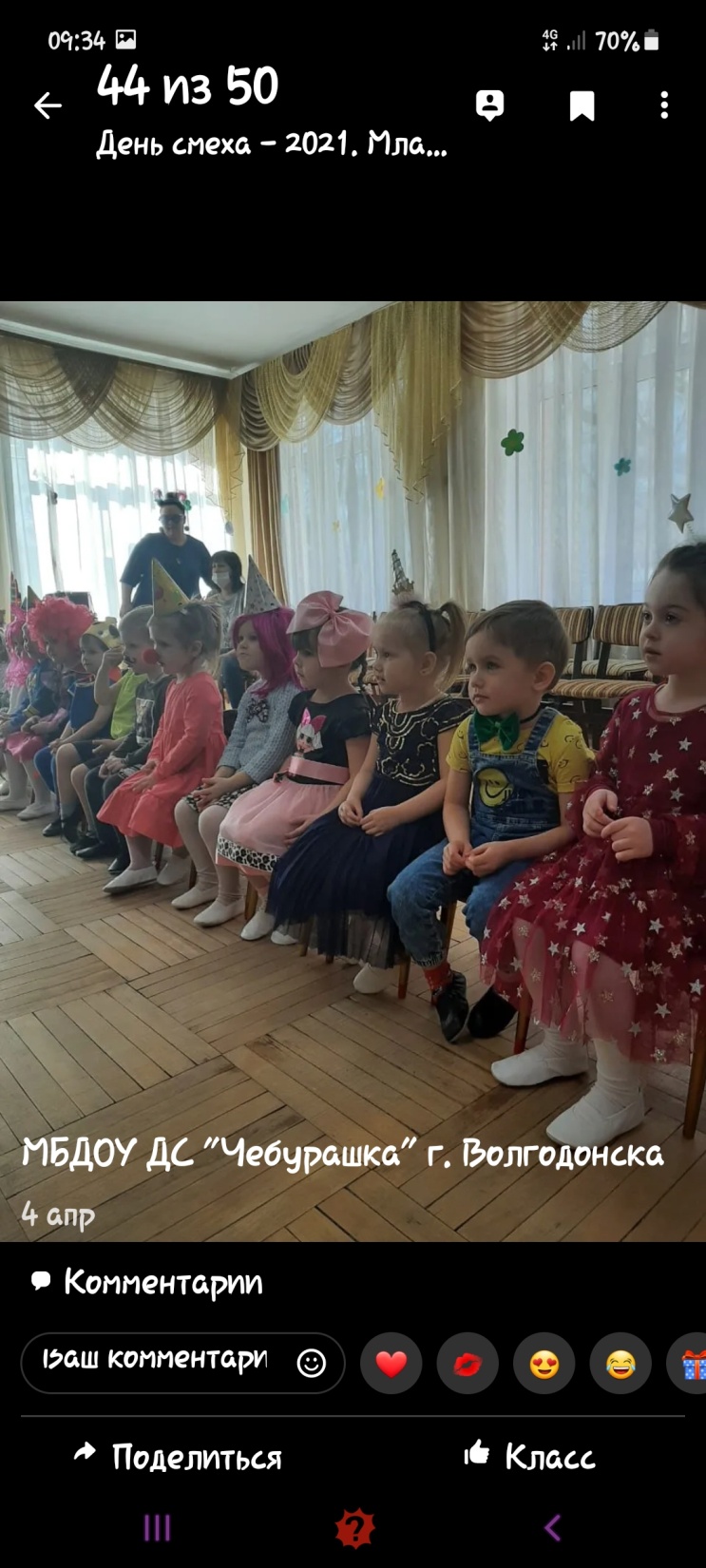 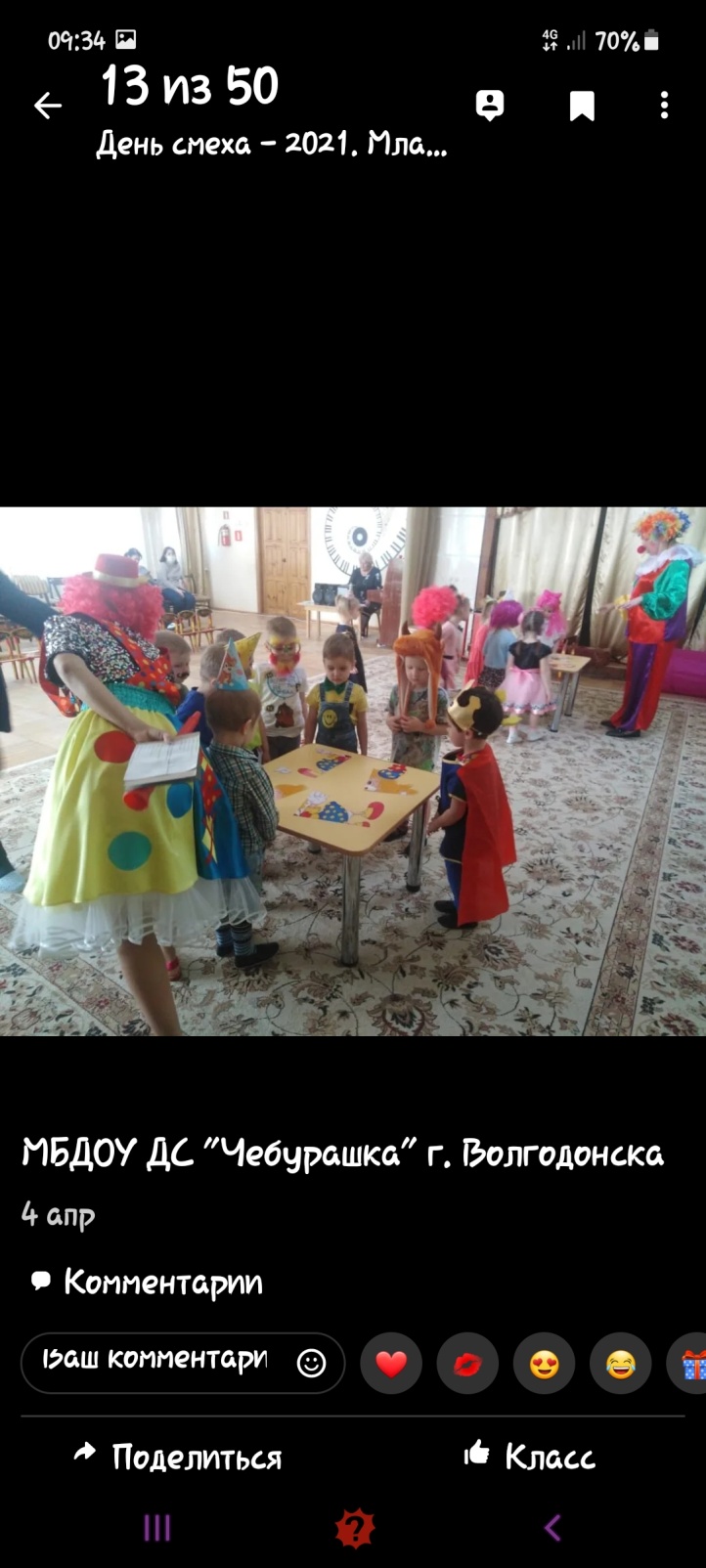 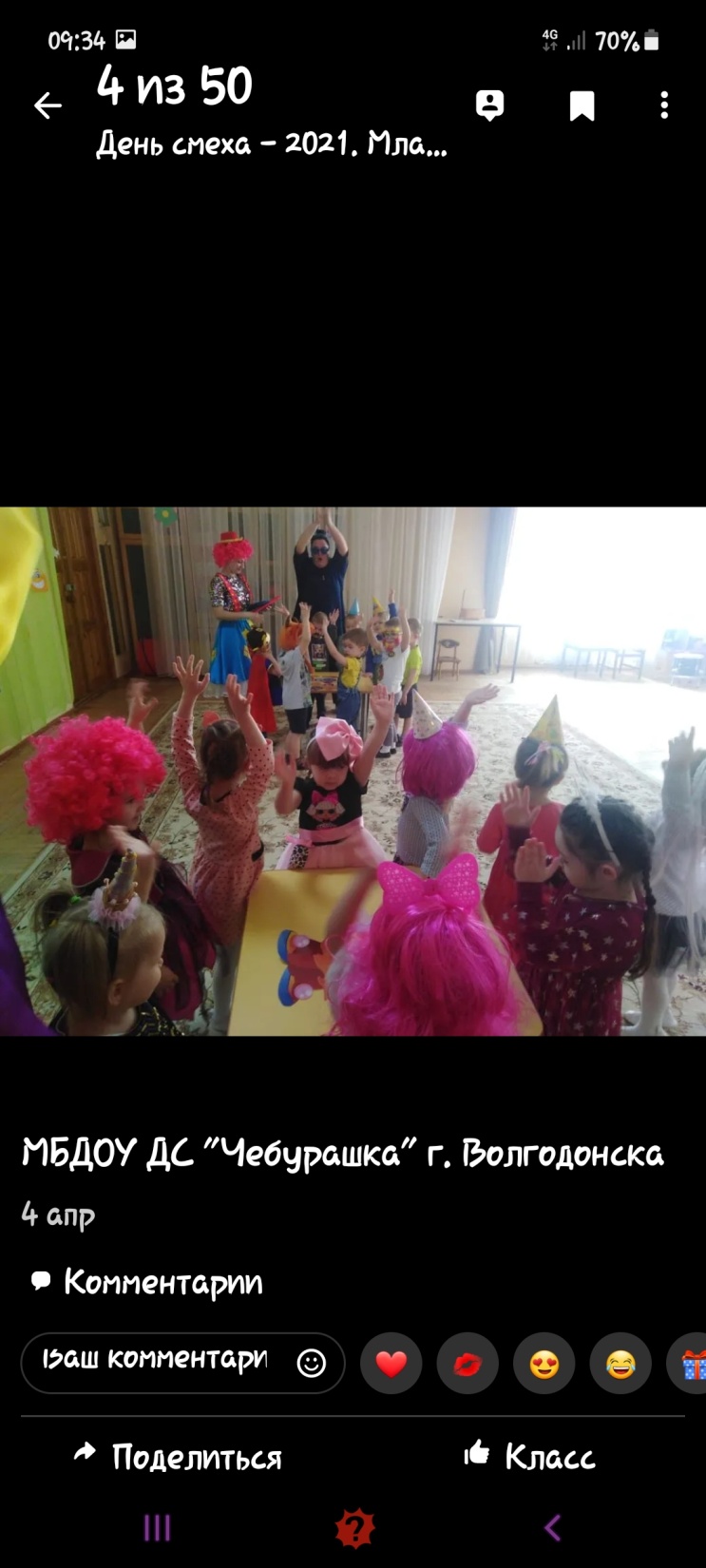 ОТКРЫТЫЕ ИТОГОВЫЕ ПОКАЗЫ НОД:
«ТИКО» КОНСТРУИРОВАНИЕ,
ЖИЗНЬ И БЫТ ДОНСКИХ КАЗАКОВ
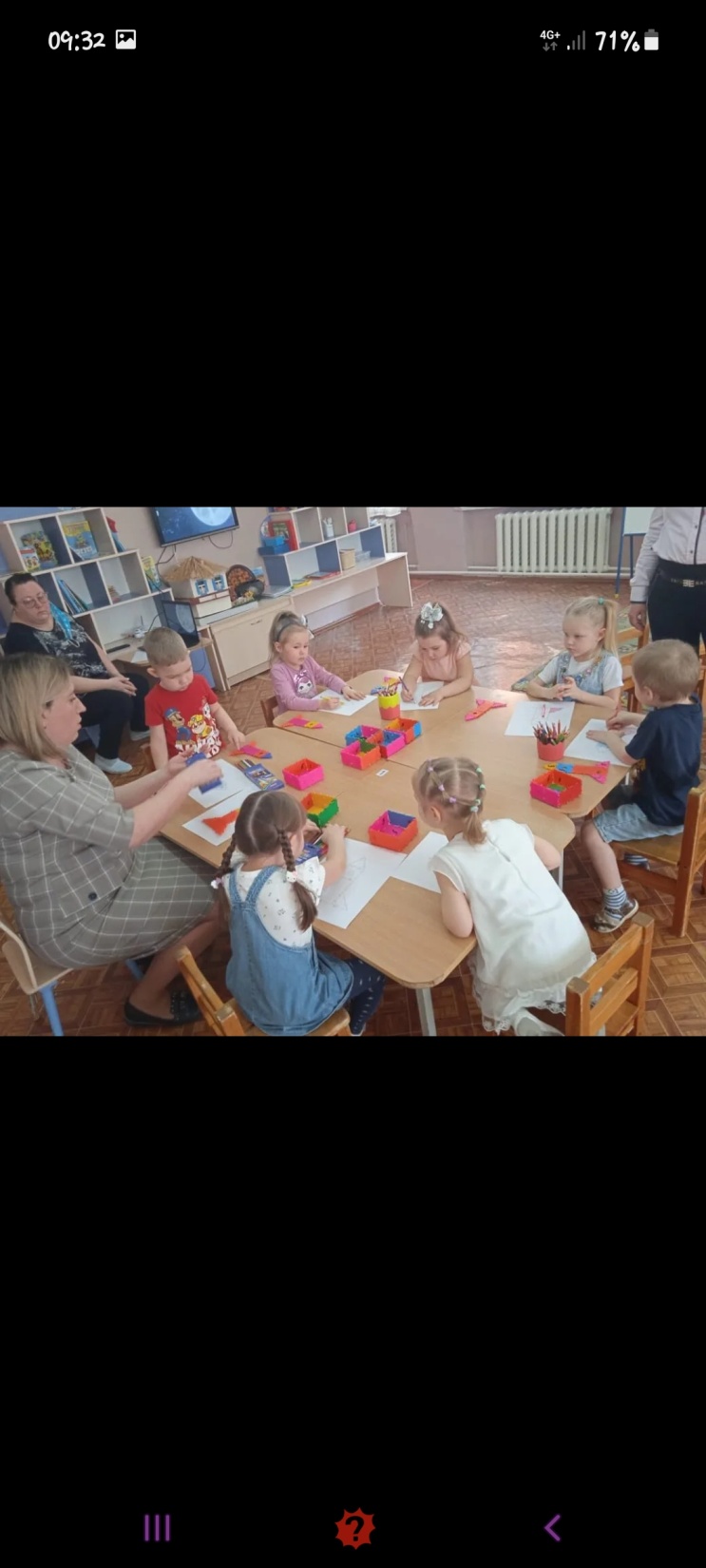 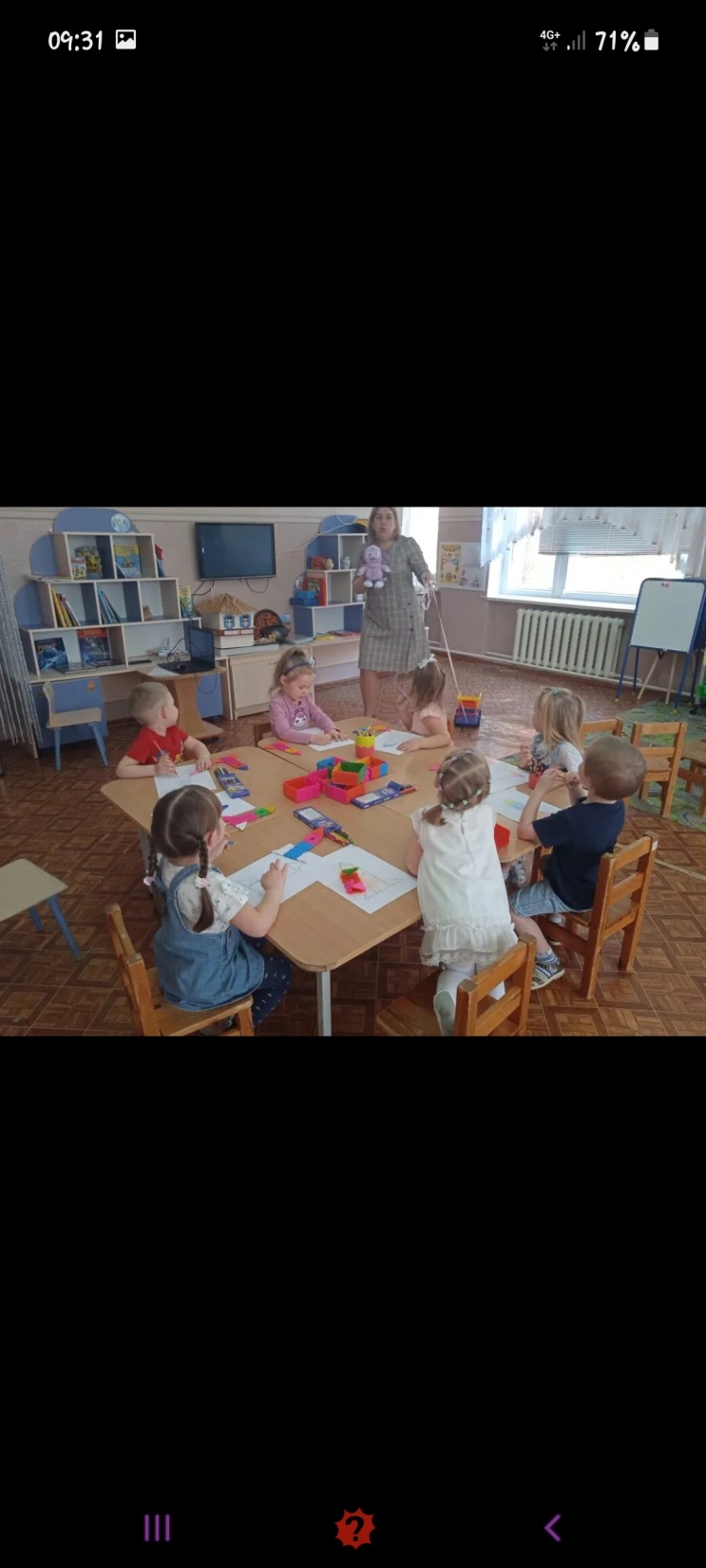 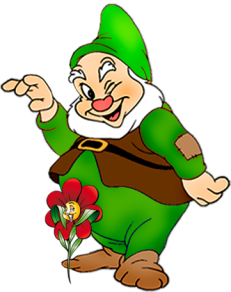 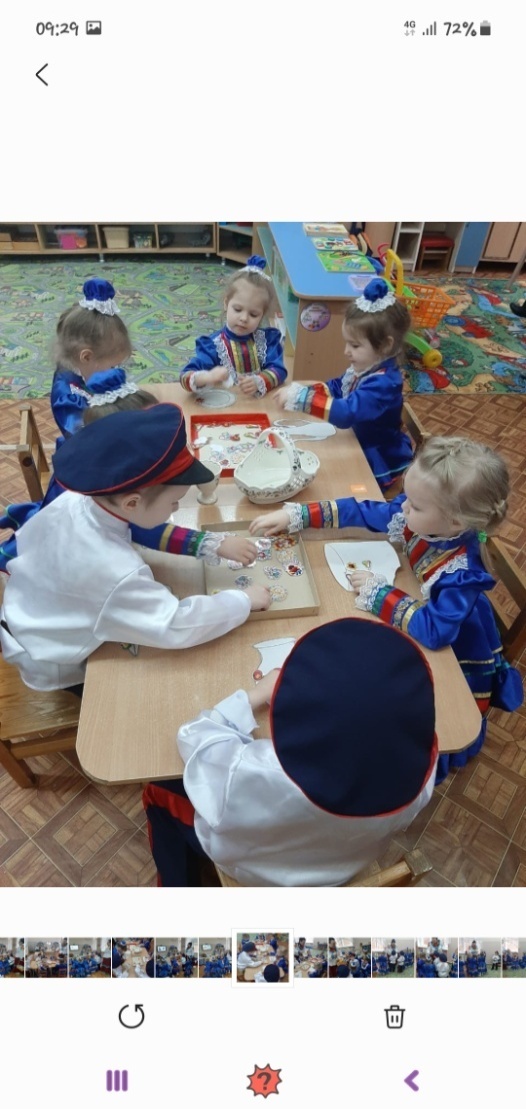 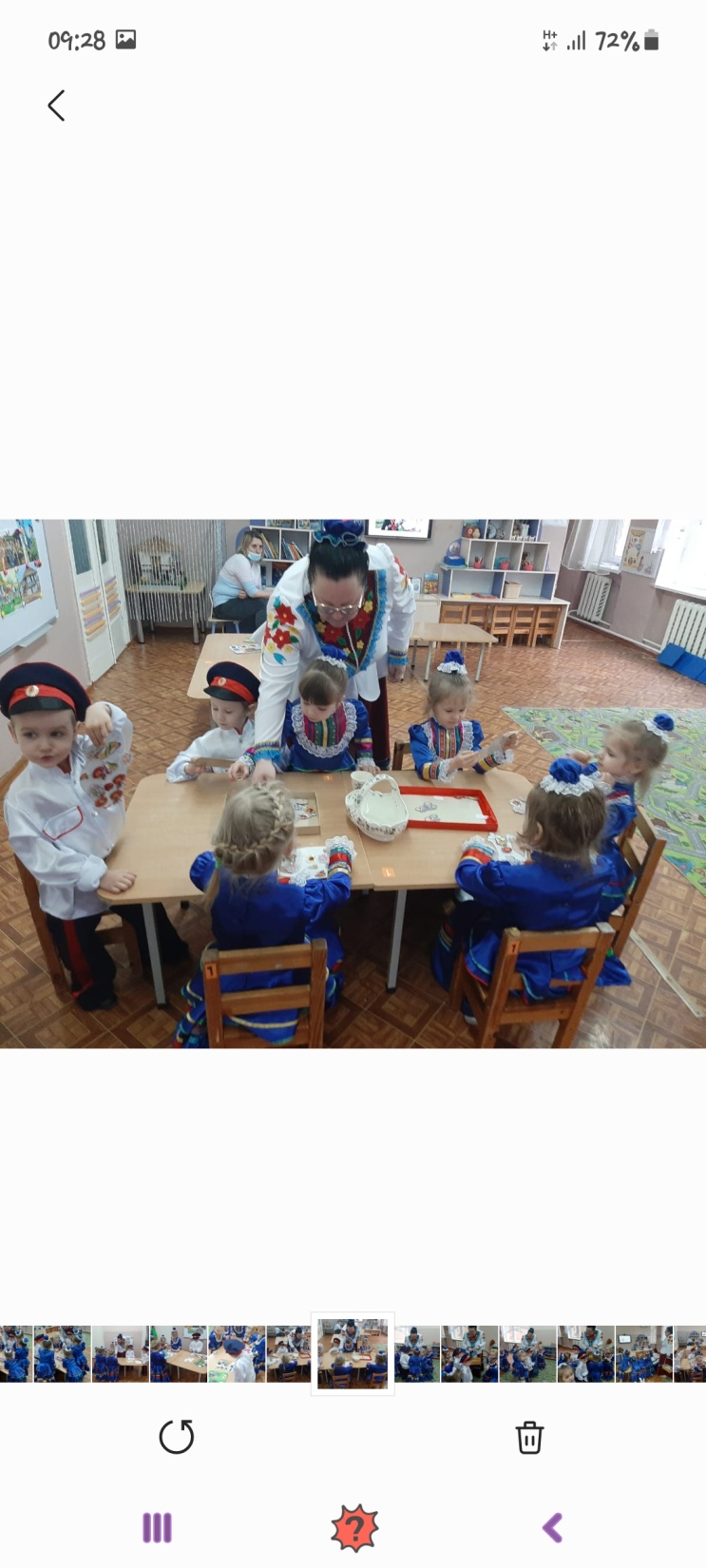 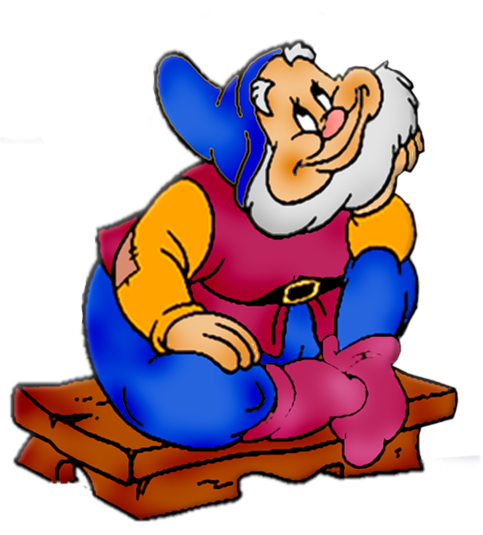 ПРОФИЛАКТИЧЕСКИЕ МЕРОПРИЯТИЯ В НАШЕМ ДЕТСКОМ САДУ
НАПРАВЛЕННЫЕ НА ПРЕДУПРЕЖДЕНИЕ ЗАБОЛЕВАНИЯ COVID-19
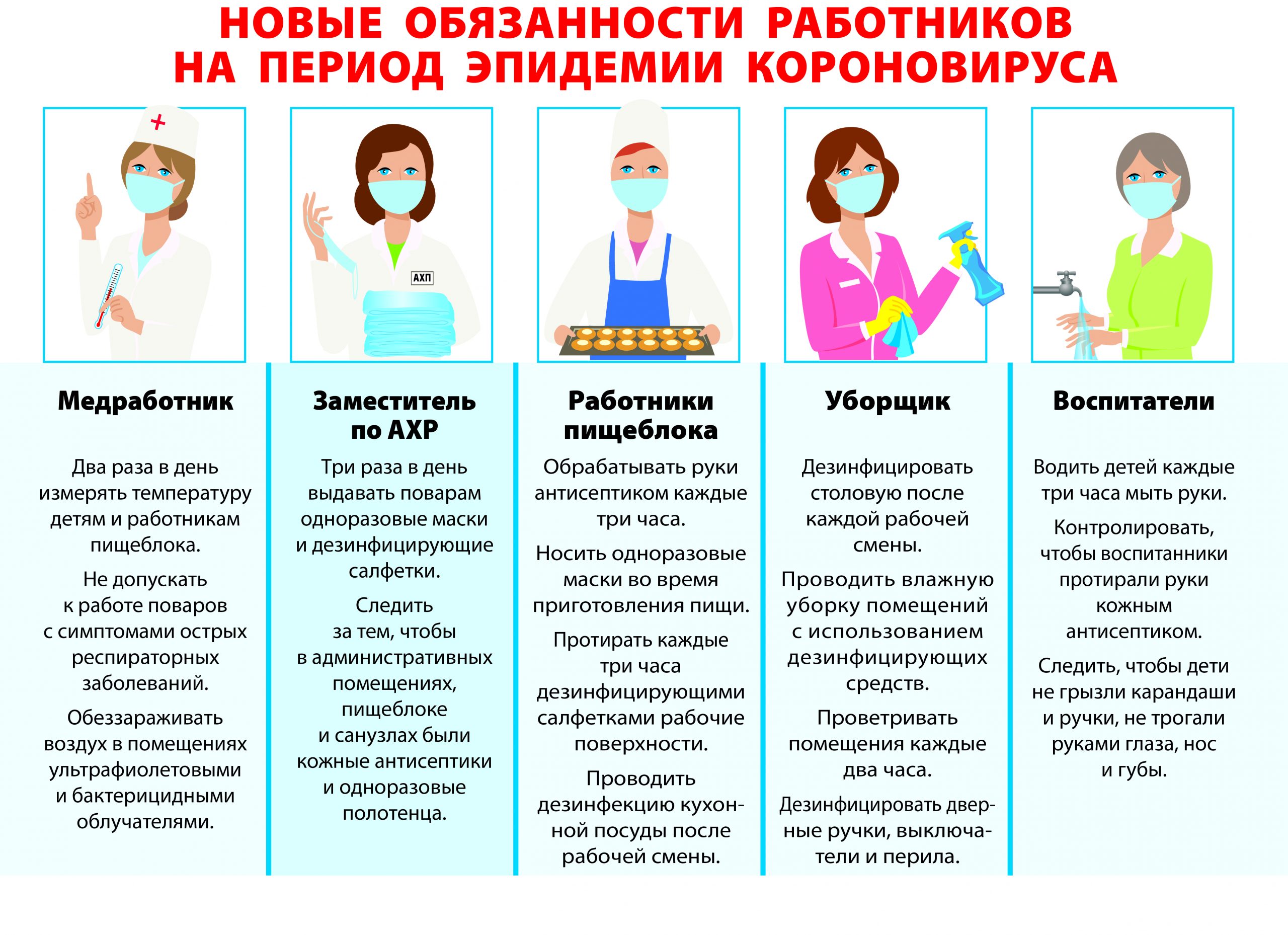 Младший 
воспитатель